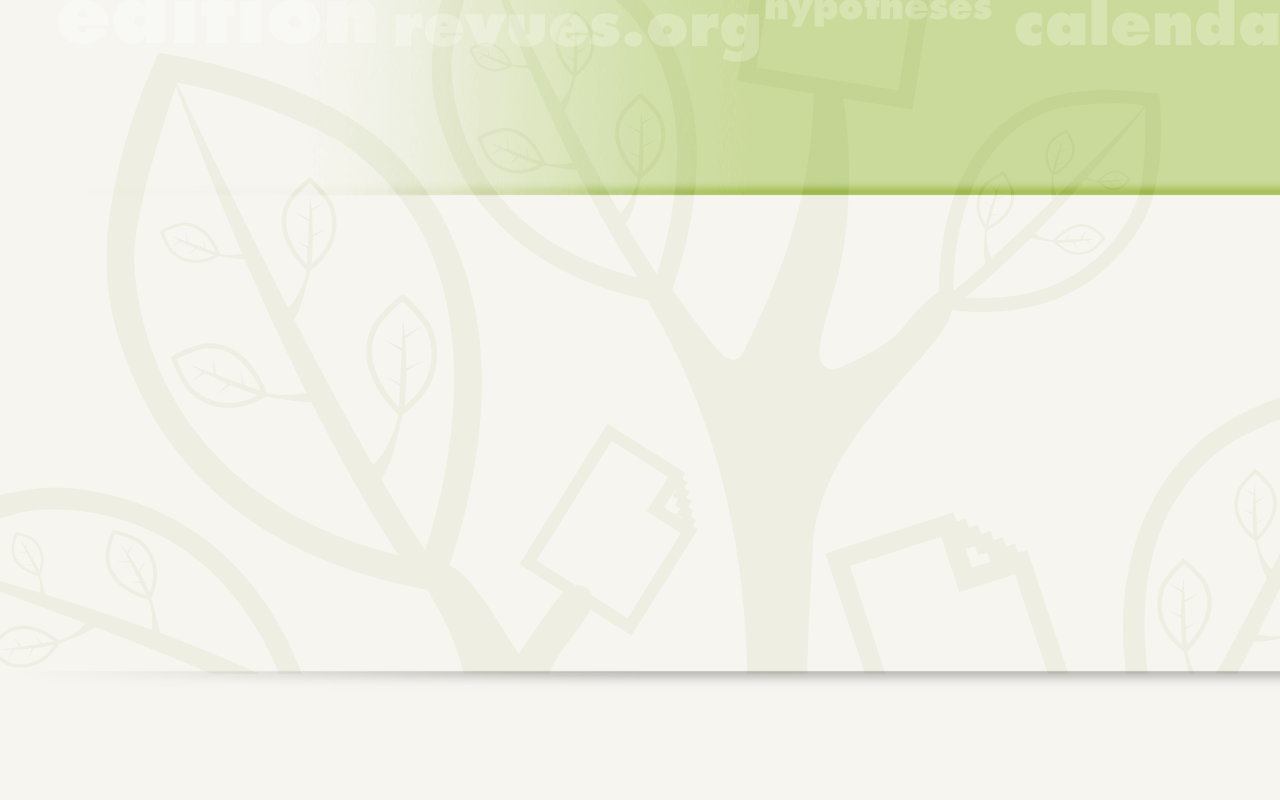 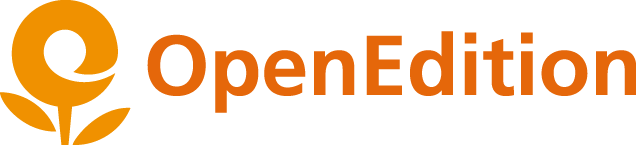 Les modèles économiques de l’Open Access : le cas du programme Freemium d’OpenEdition
12 mars 2015 - AFD
Jean-Christophe Peyssard – responsable du pôle freemium - Centre pour l’édition électronique ouverte - Marseille
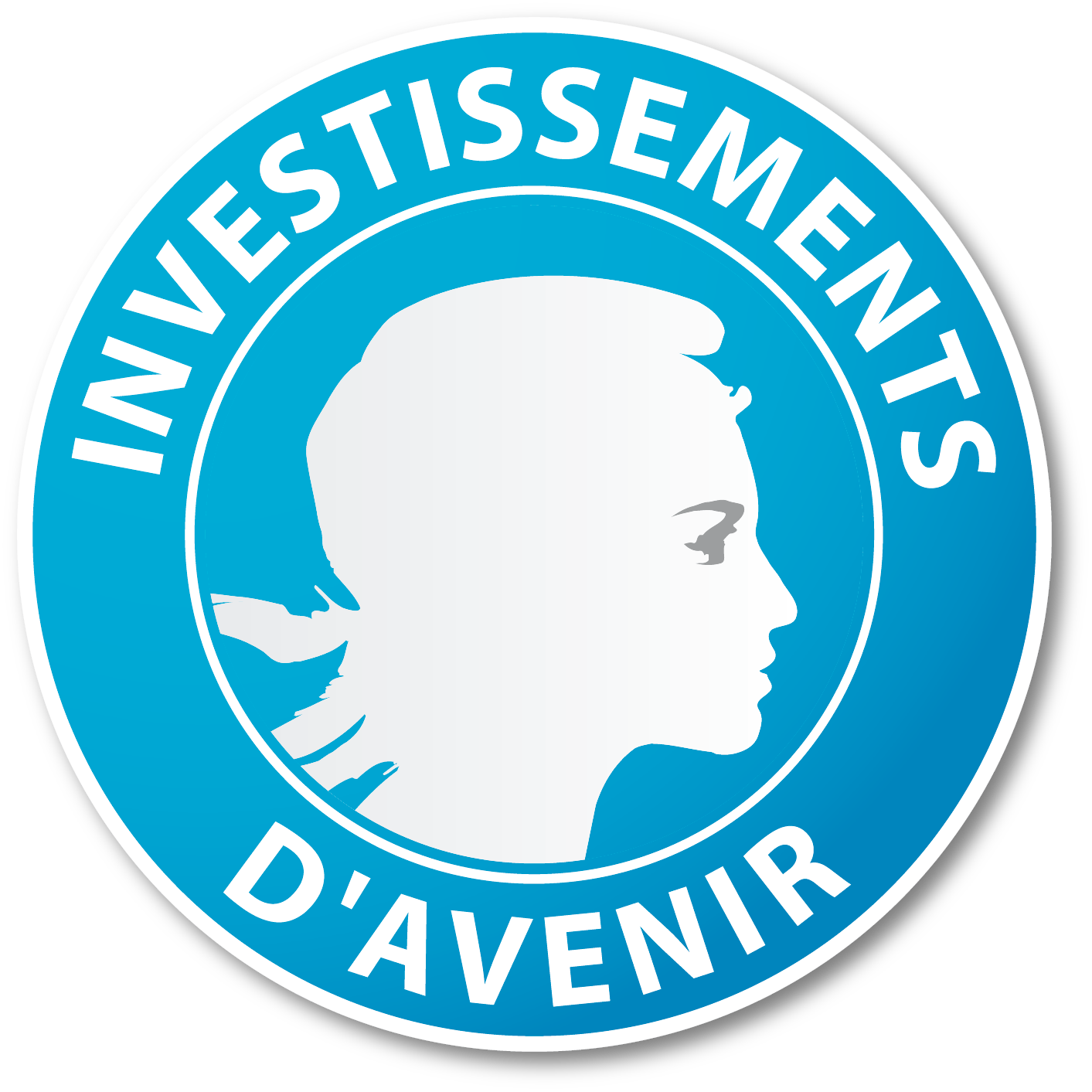 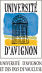 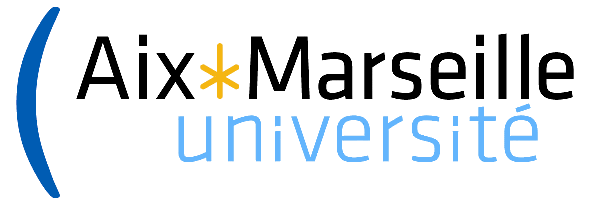 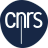 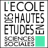 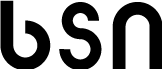 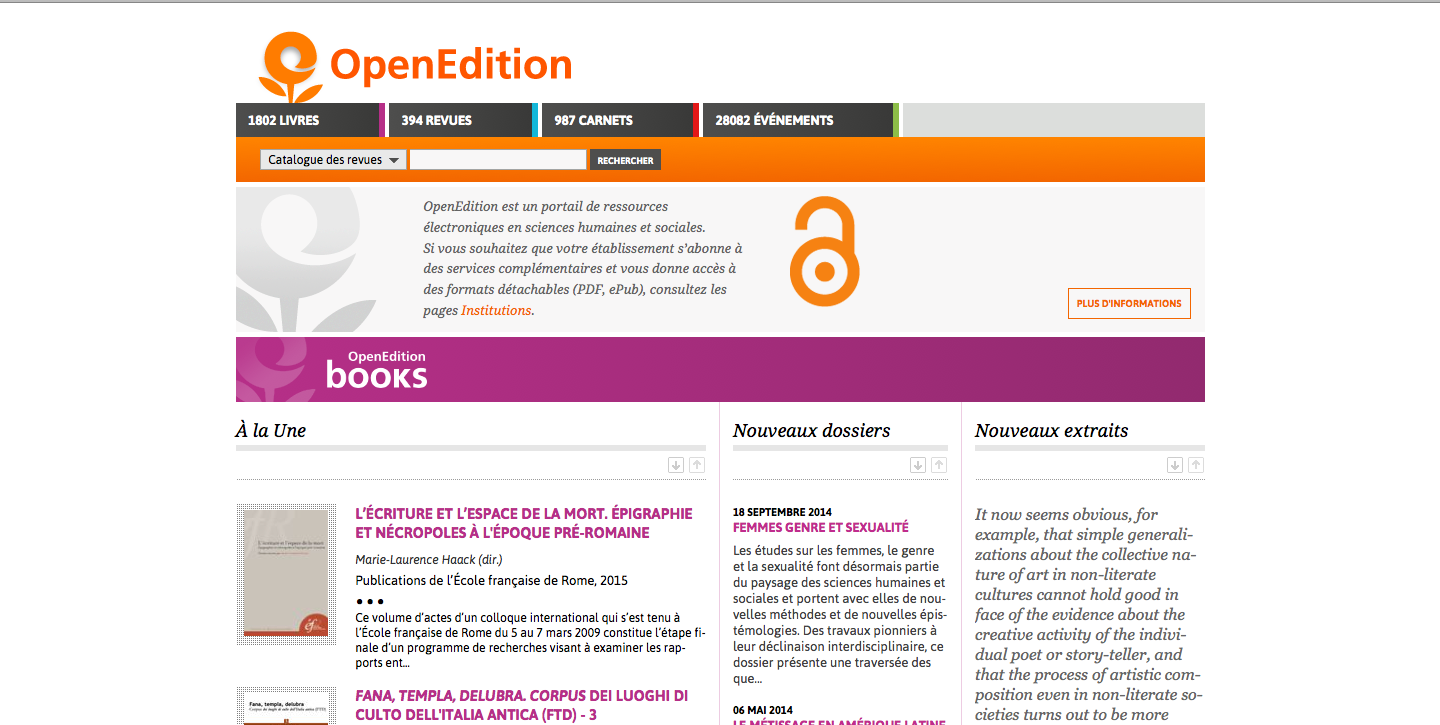 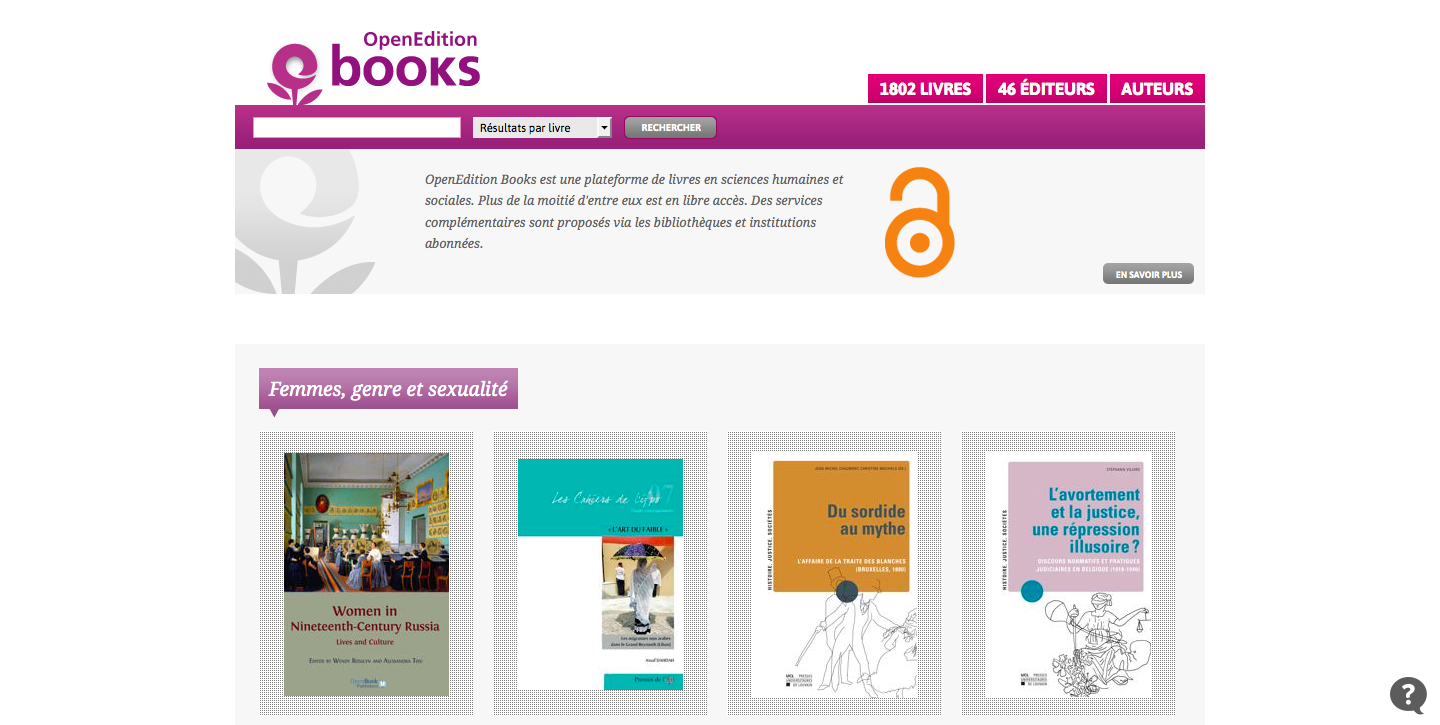 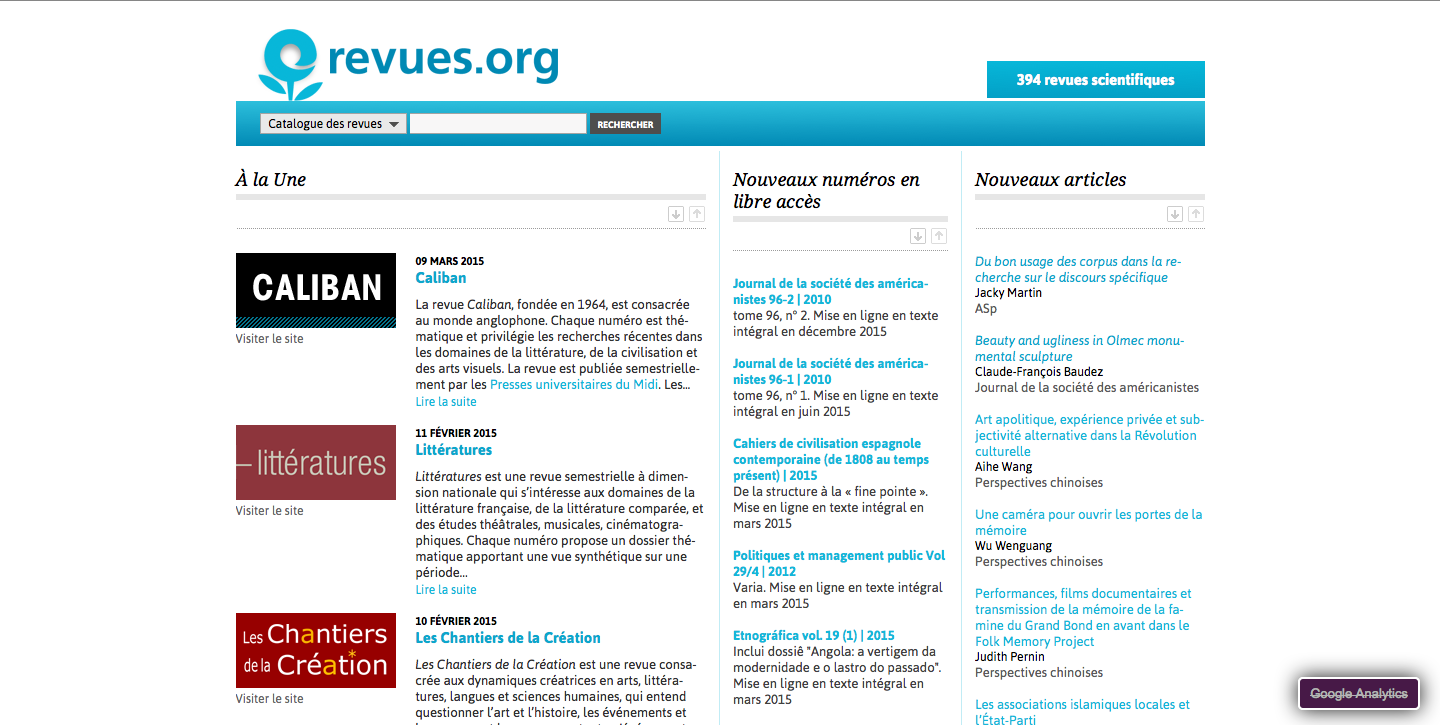 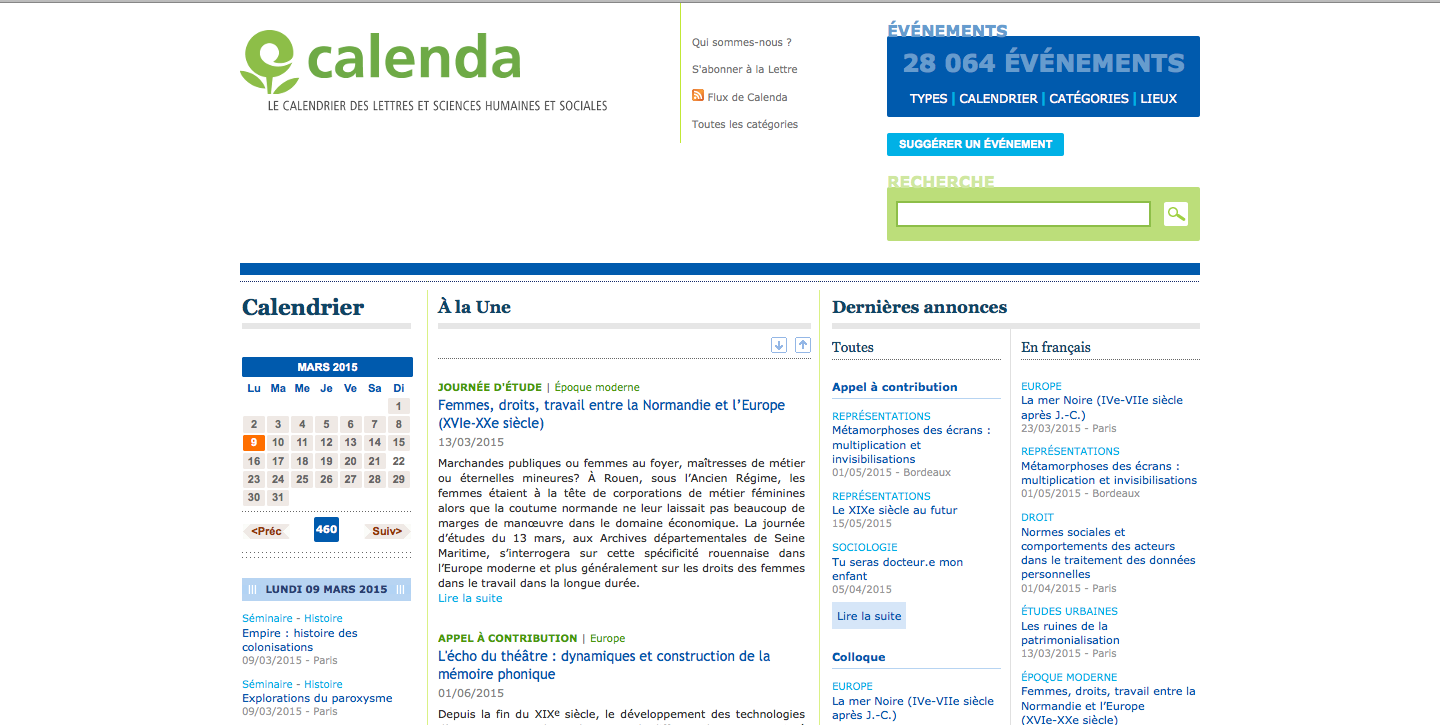 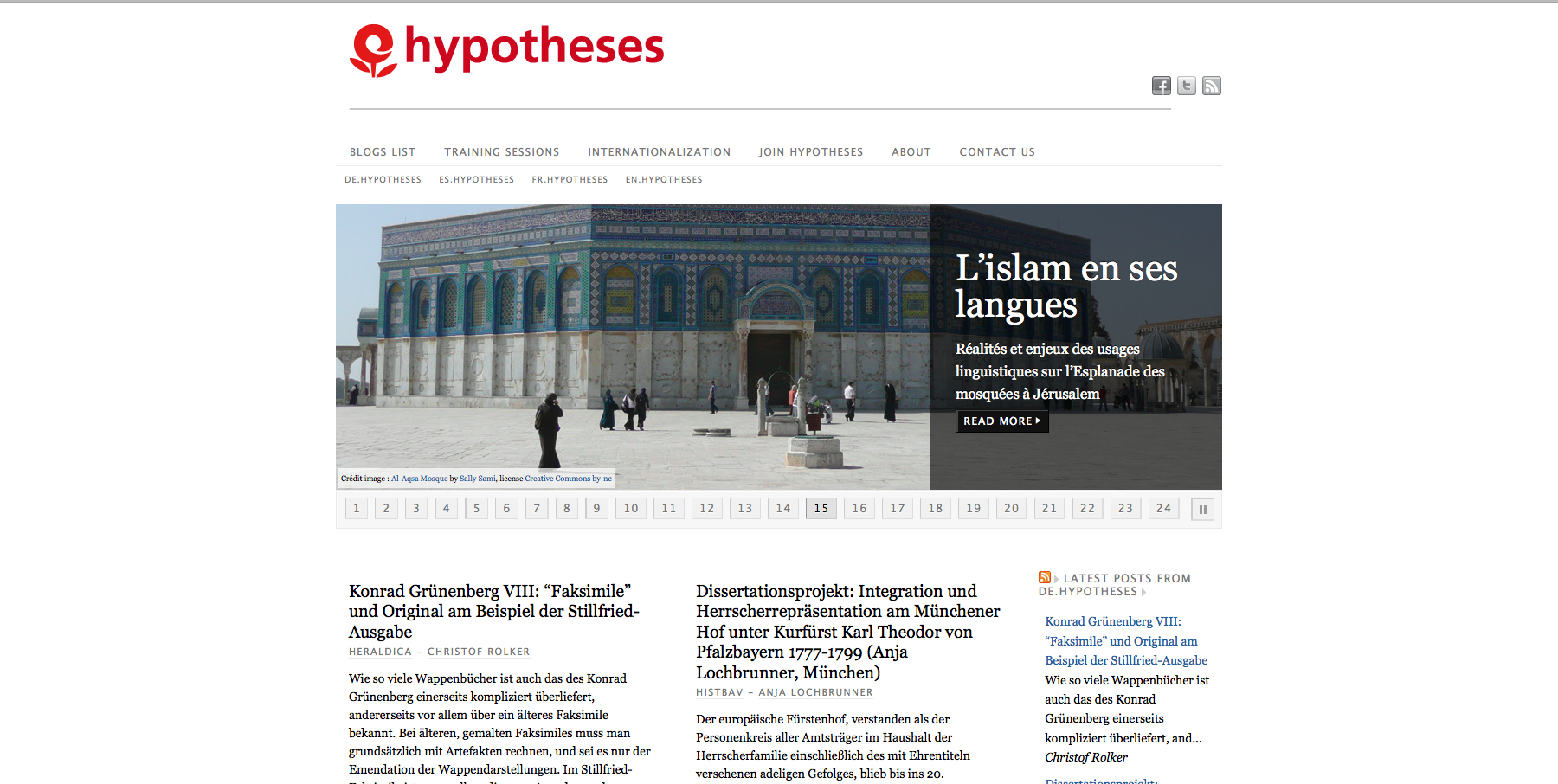 Nombre de documents disponibles
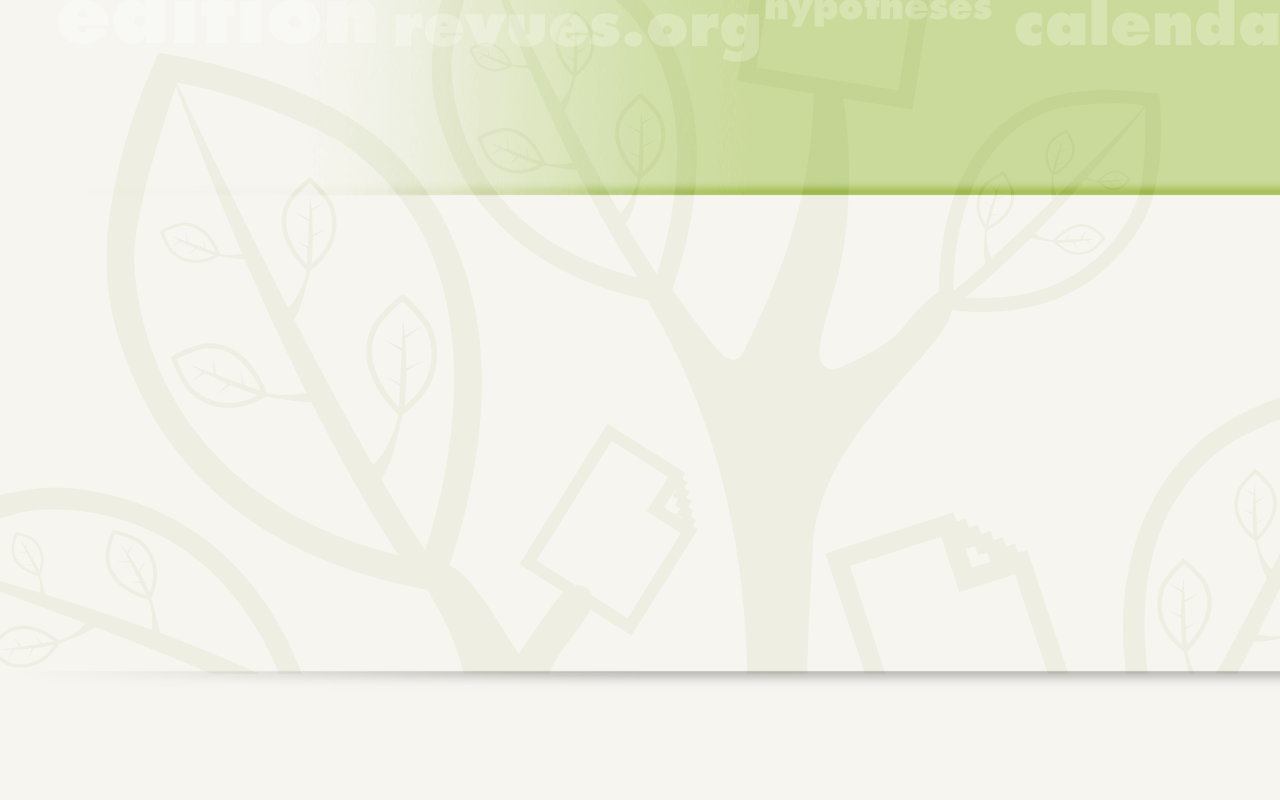 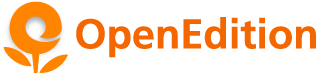 Revues :
65% des titres en libre accès
143 450 documents en libre accès dont 84 377 articles

Livres :
78% en libre accès
1899 livres en libre accès

Annonces Calenda :
100% en libre accès
28 064 annonces en libre accès

Carnets de recherche :
100% en libre accès
110 458 billets en libre accès
Fréquentation
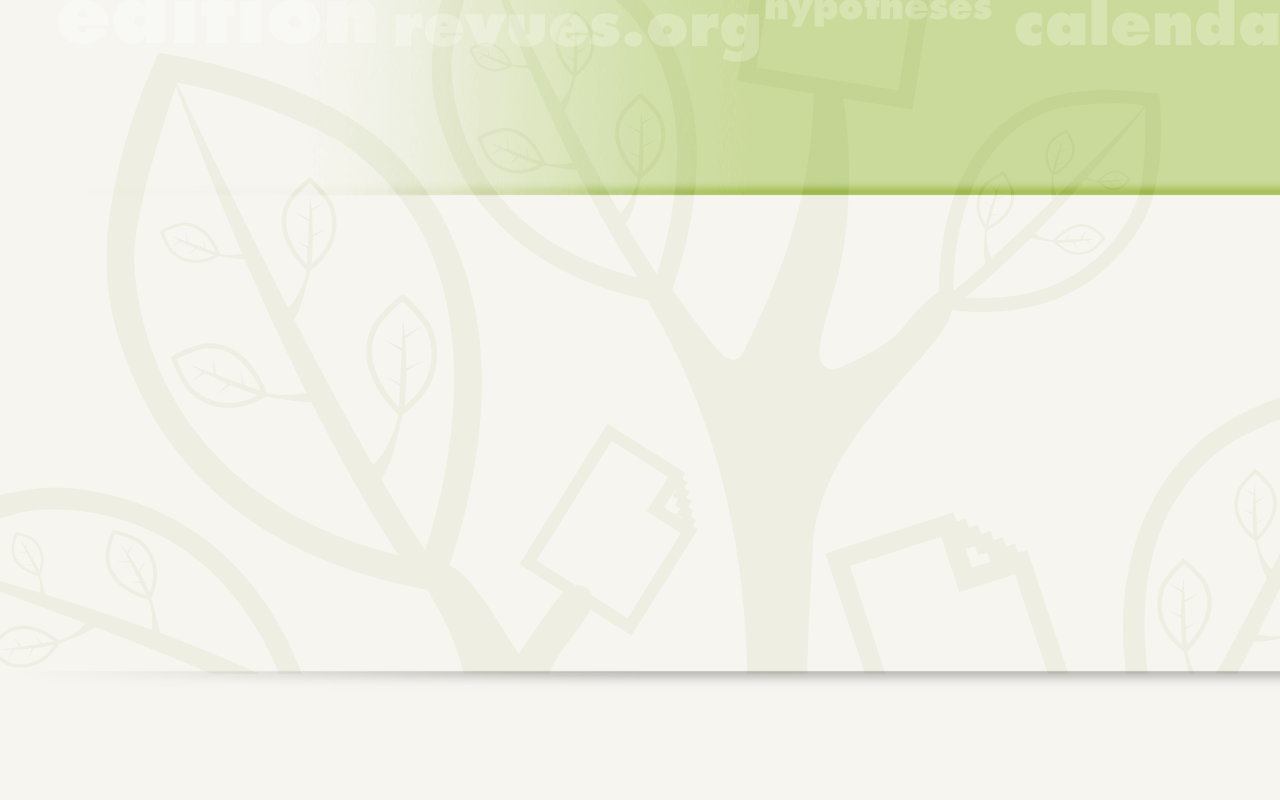 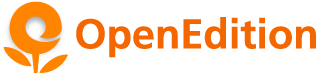 Fréquentation mondiale de l’ensemble des plateformes 
d’OpenEdition en 2014
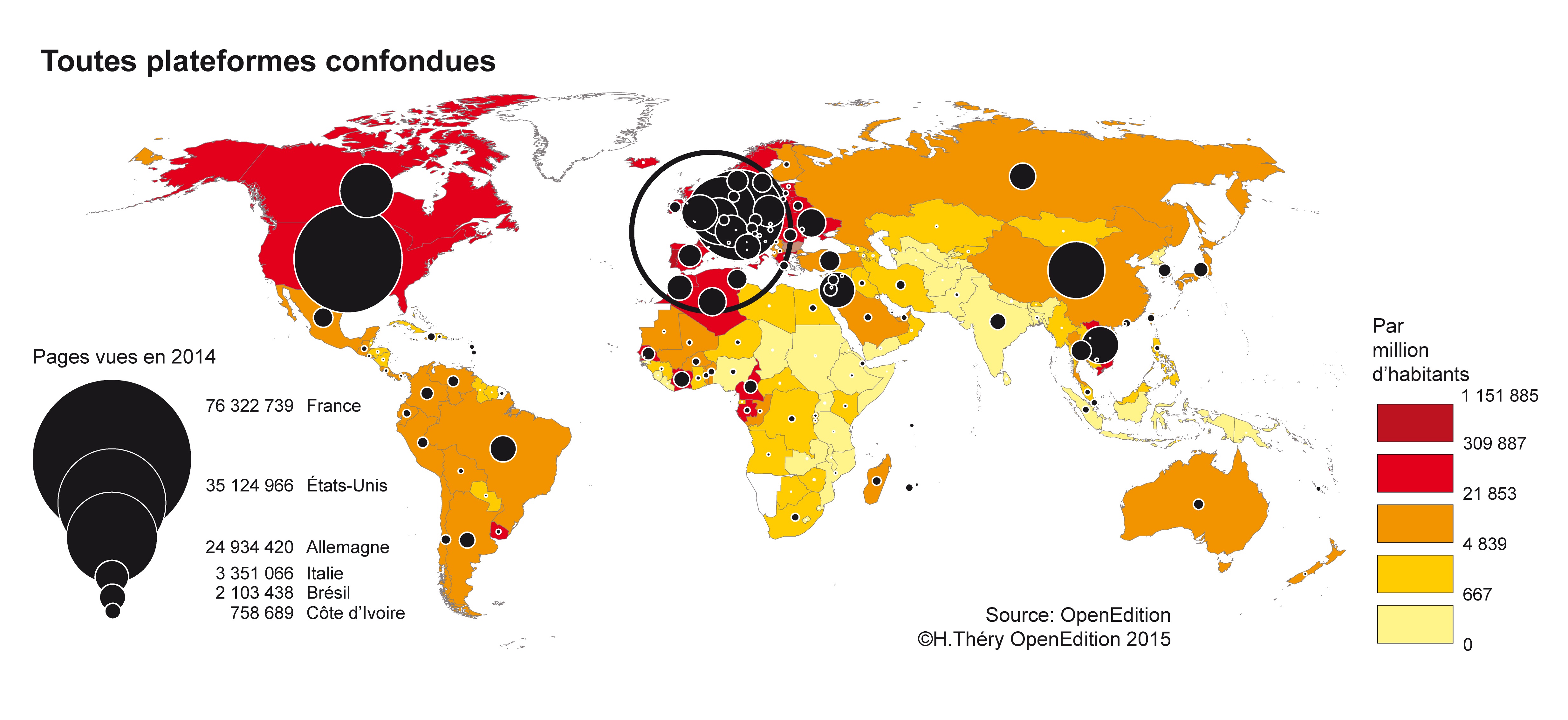 Usage mondial d’Internet
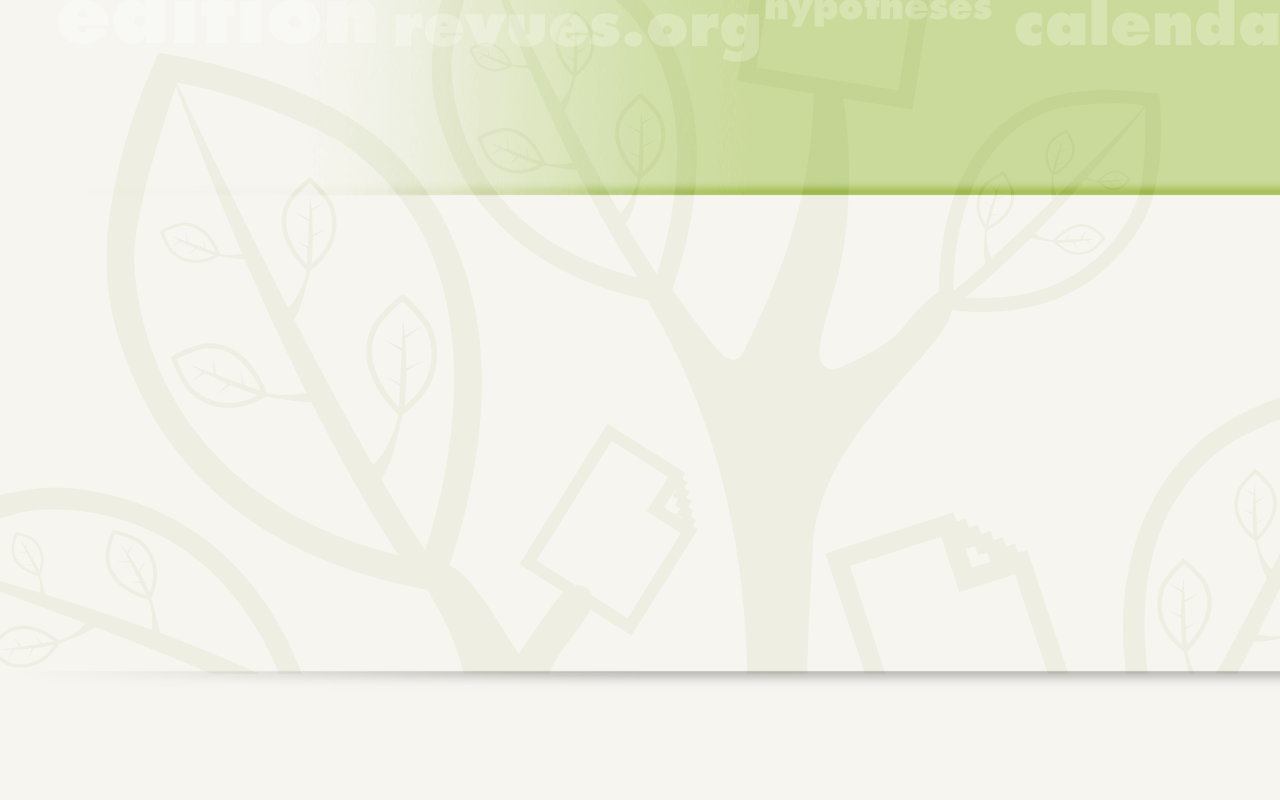 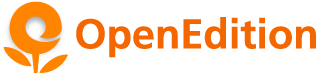 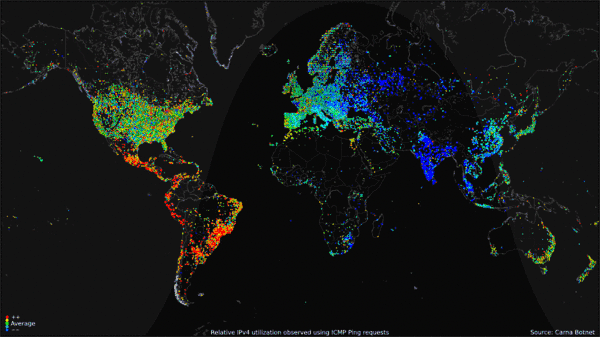 World map of 24-hour relative average utilization of IPv4 addresses…
http://en.wikipedia.org/wiki/Global_Internet_usage
Des initiatives aux Suds
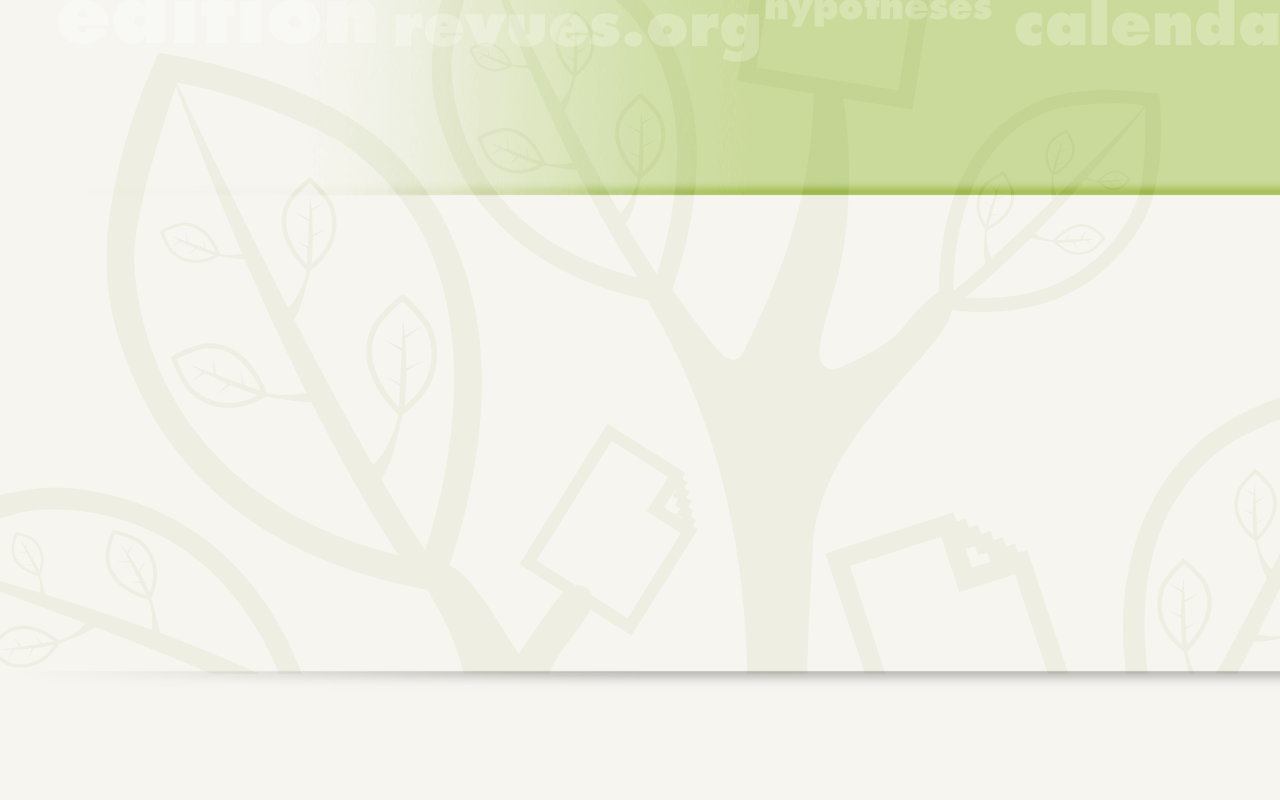 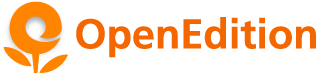 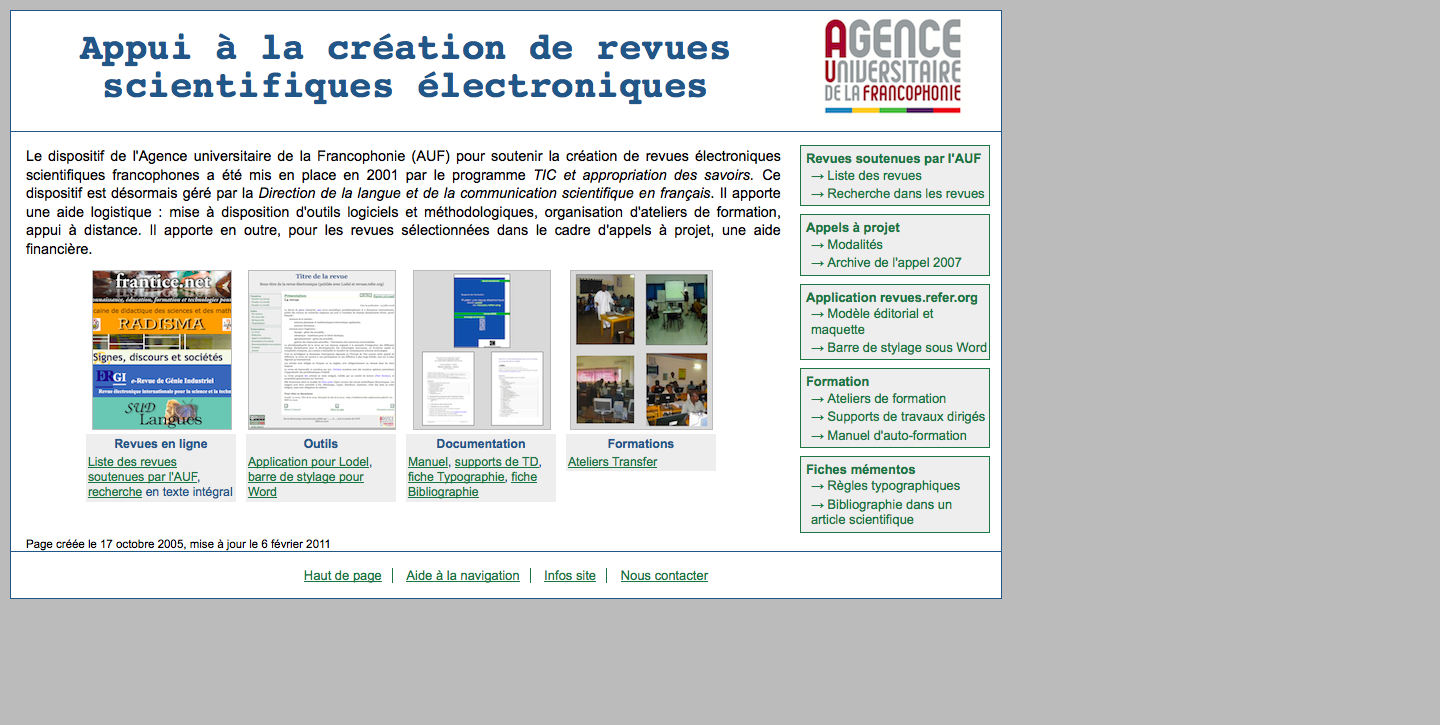 http://revues.refer.org/
Des initiatives aux Suds
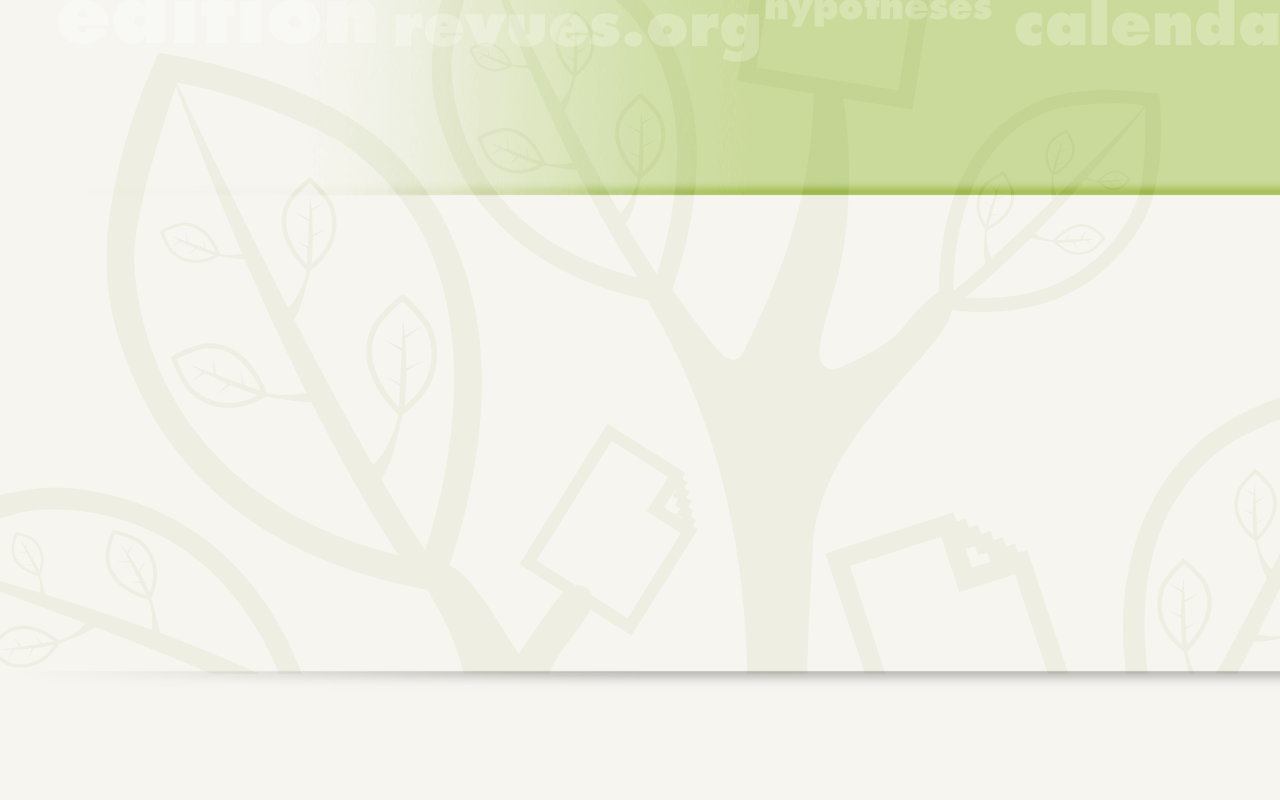 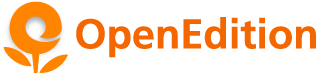 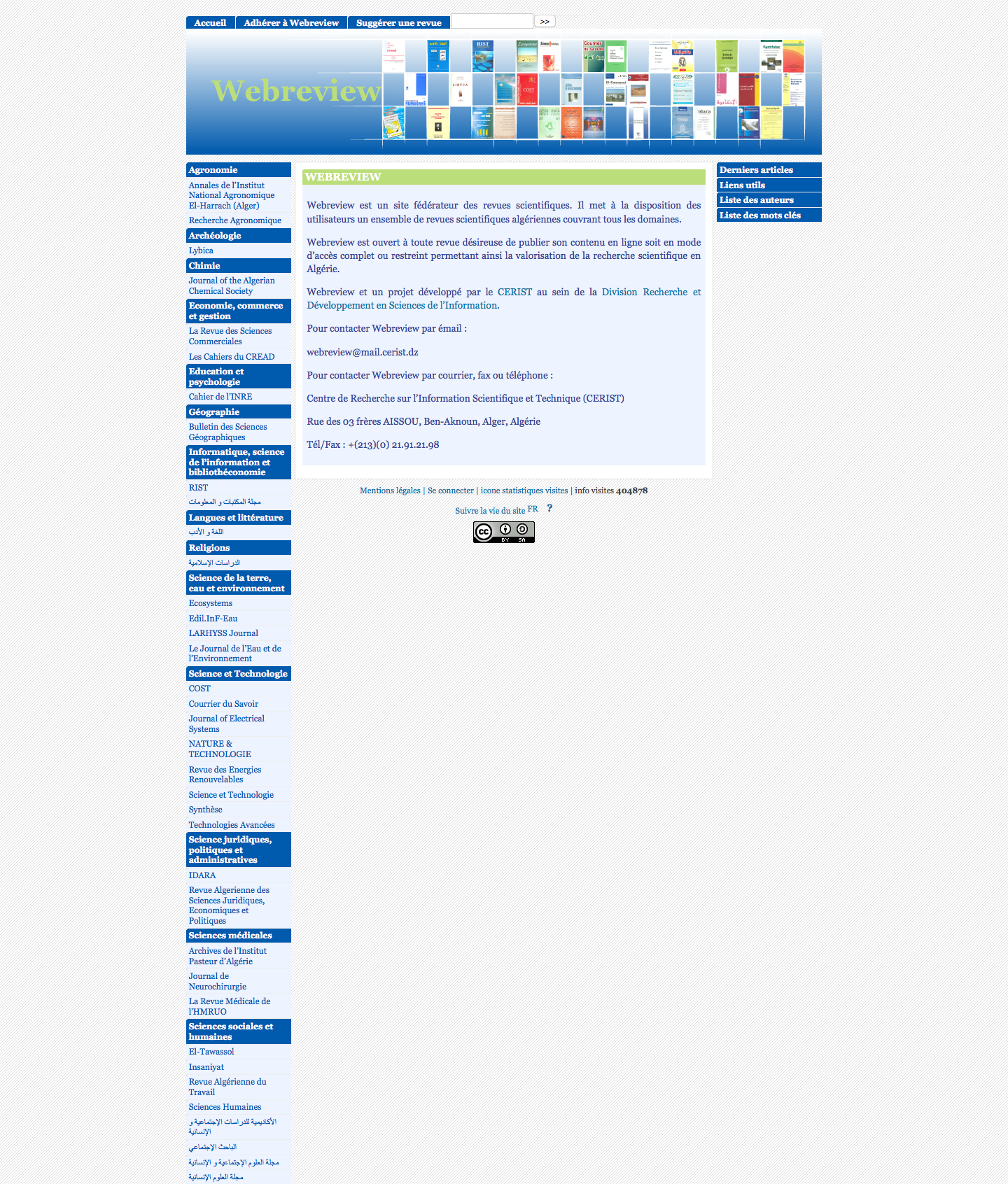 http://www.webreview.dz/
Des initiatives aux Suds
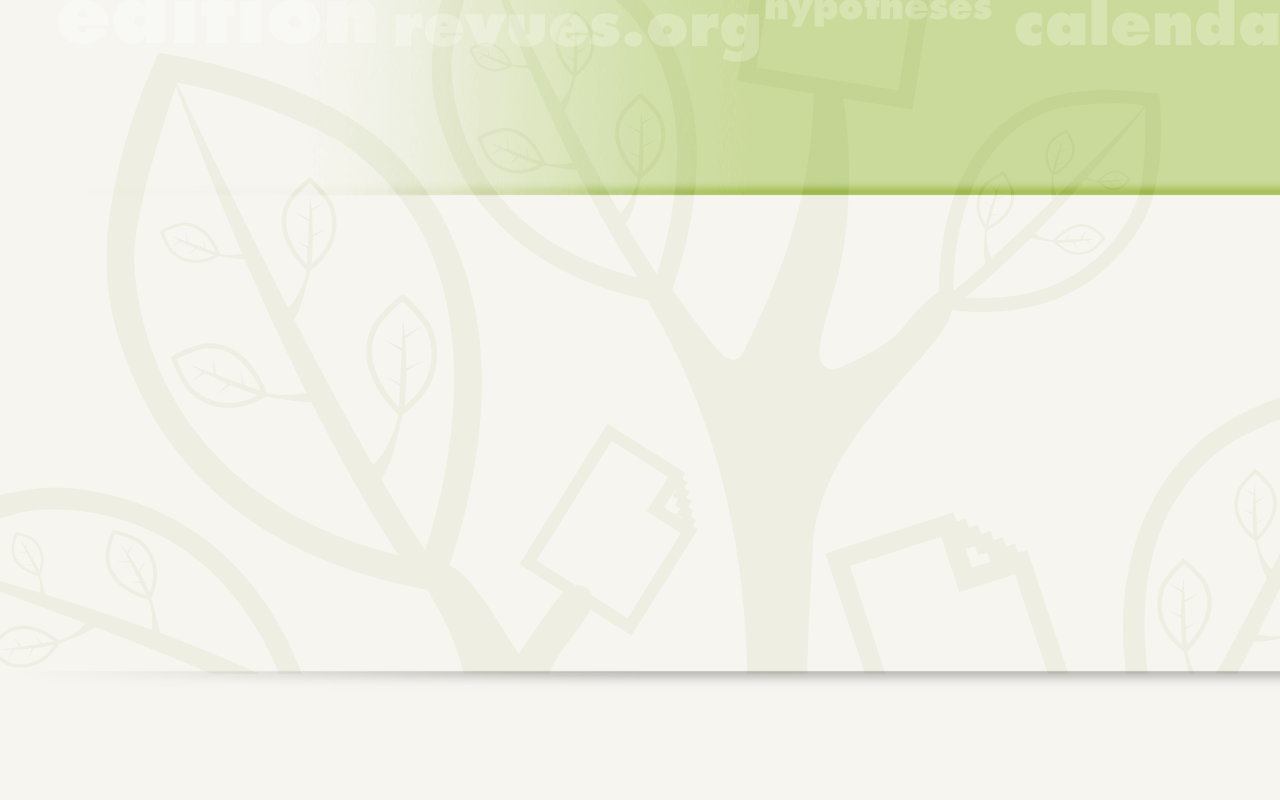 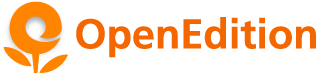 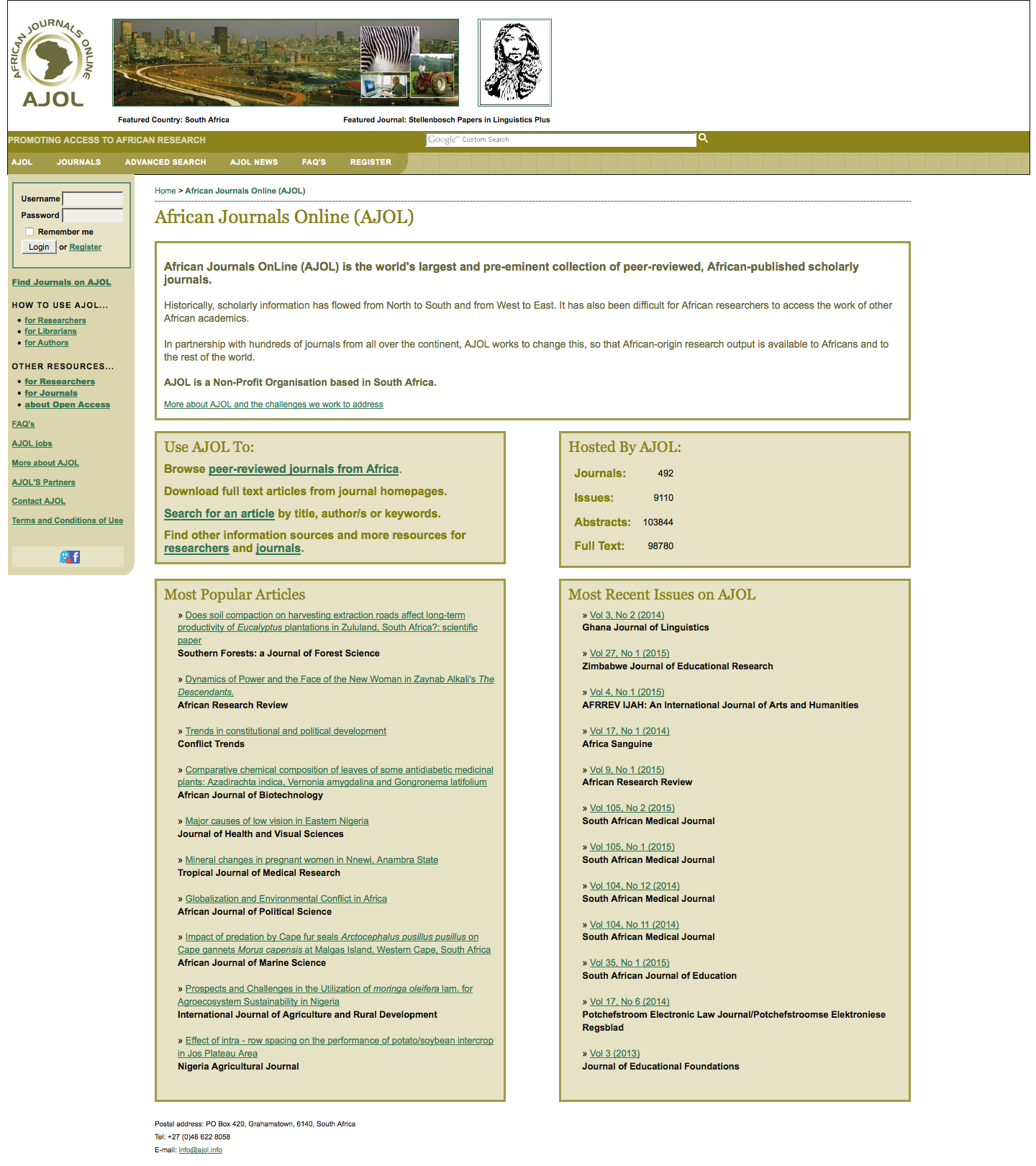 http://www.ajol.info/
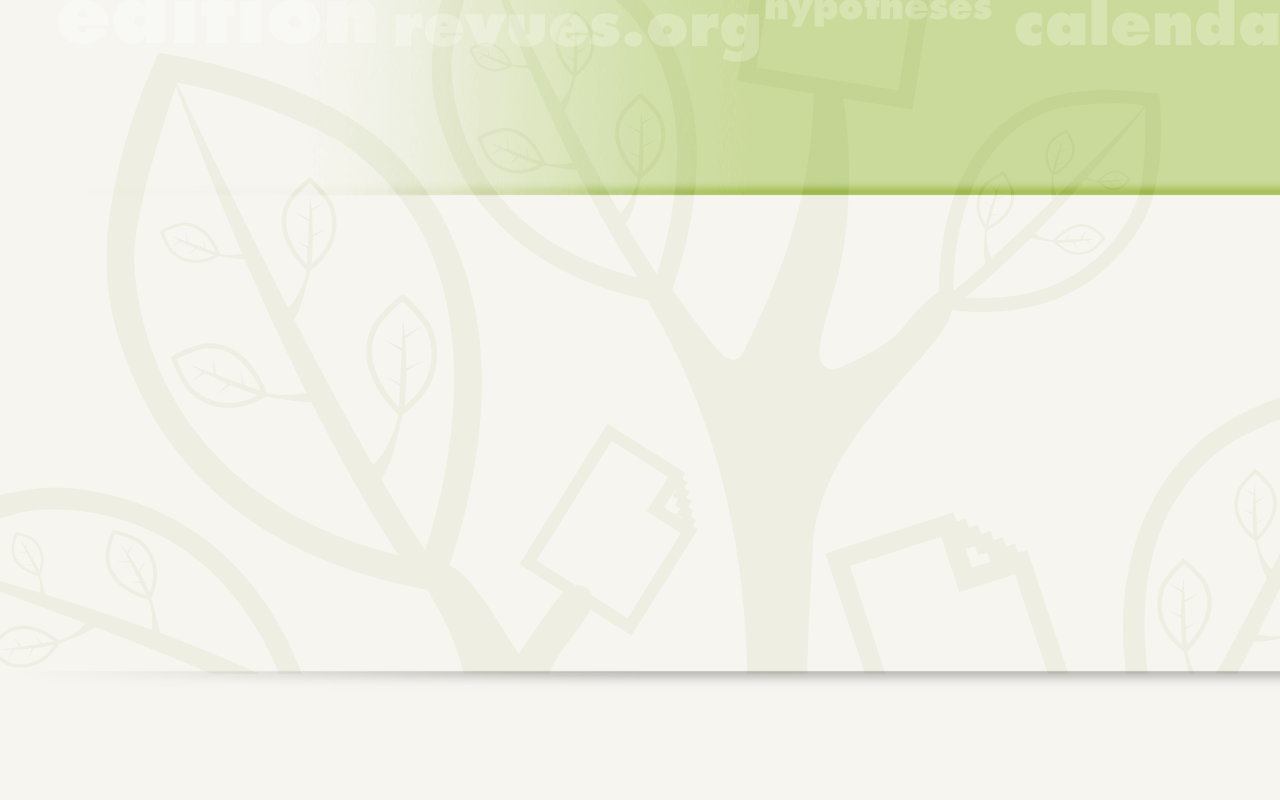 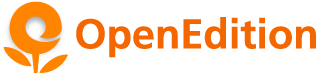 Diversité des modèles économiques
Accès payant (Paywall)
Barrière mobile avec accès payant
Auteur payeur (Article/Book Processing Charges)
Financement participatif (Crowdfunding)
Freemium
…
De nouveaux modèles économiques en phase d’exploration
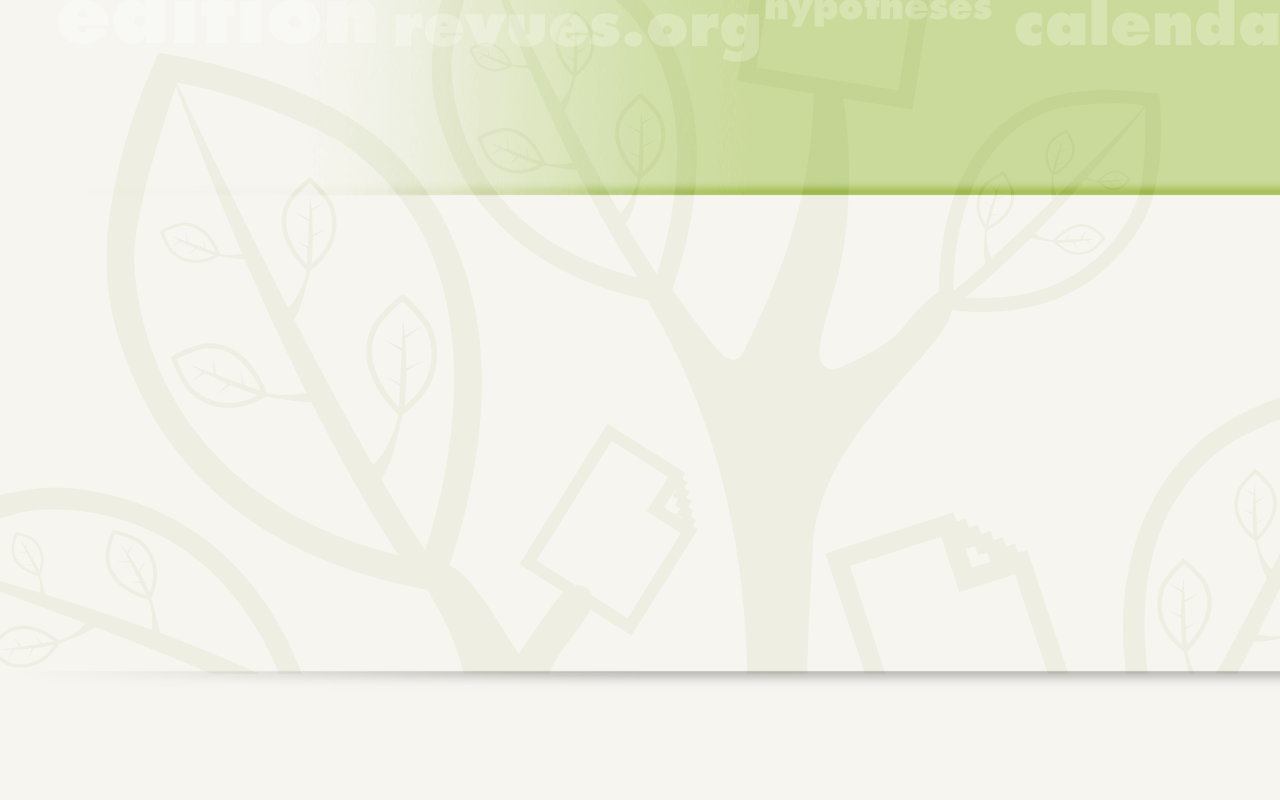 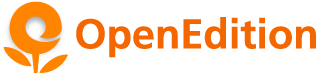 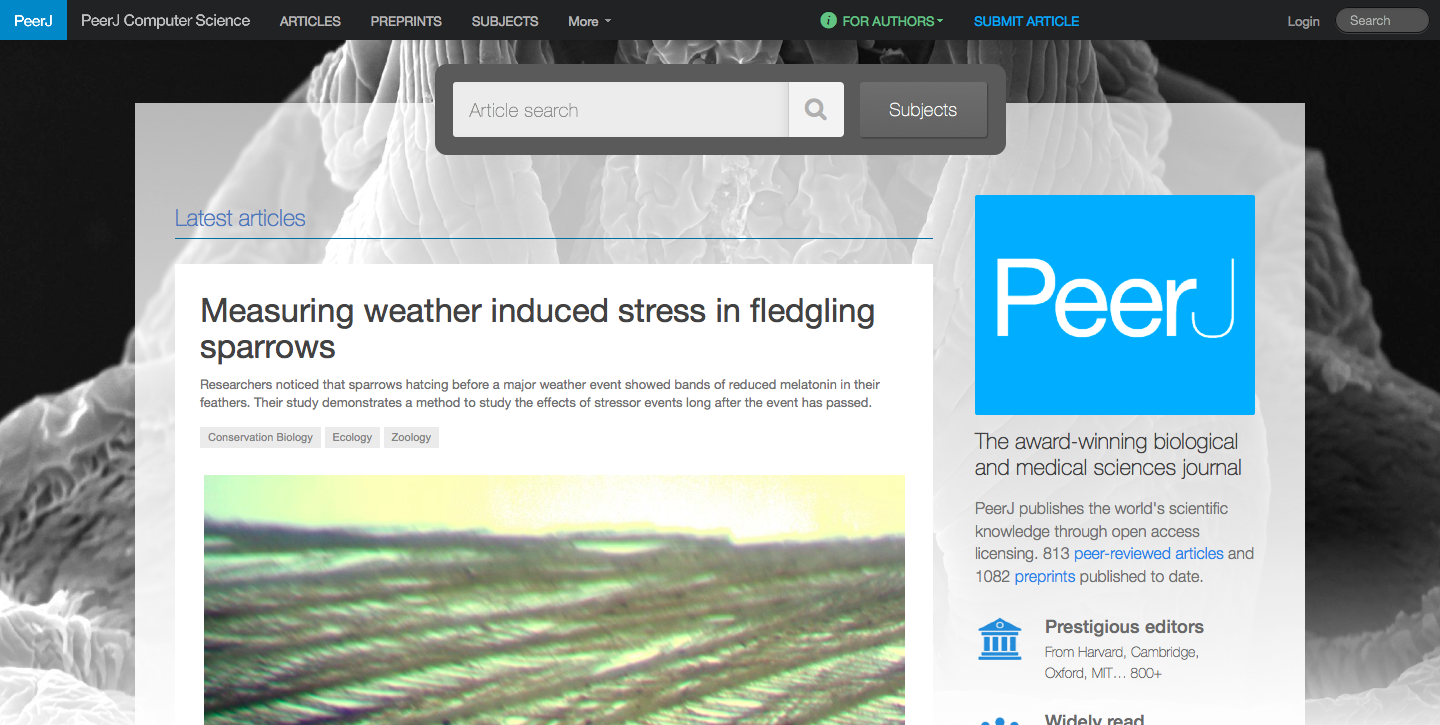 https://peerj.com/
De nouveaux modèles économiques en phase d’exploration
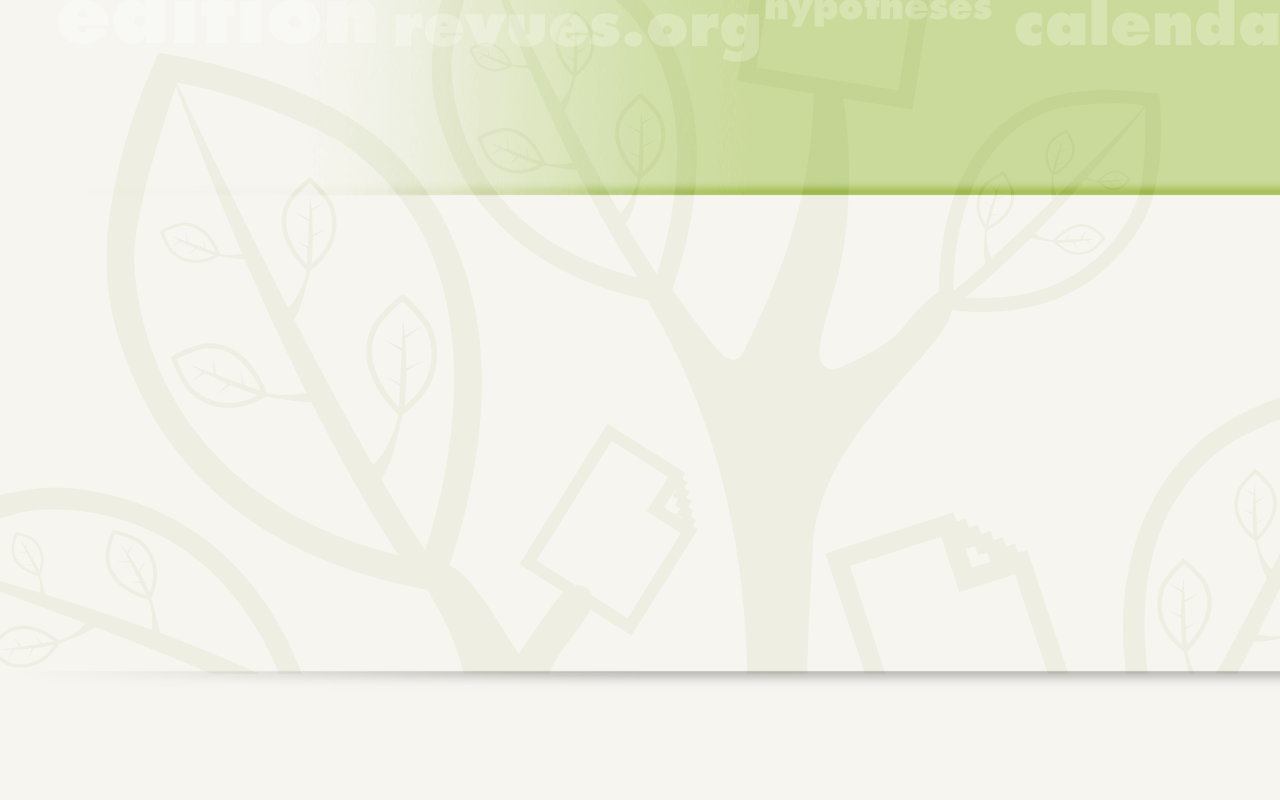 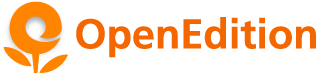 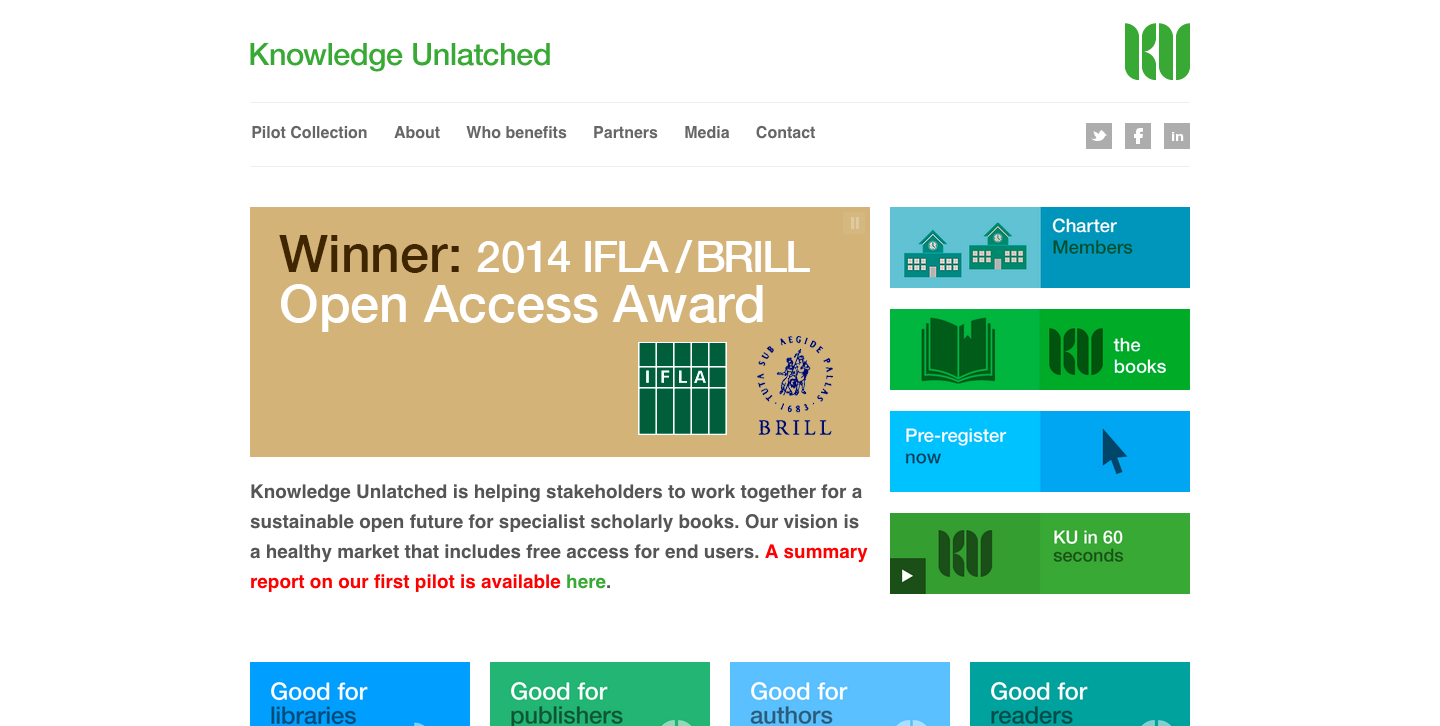 http://www.knowledgeunlatched.org/
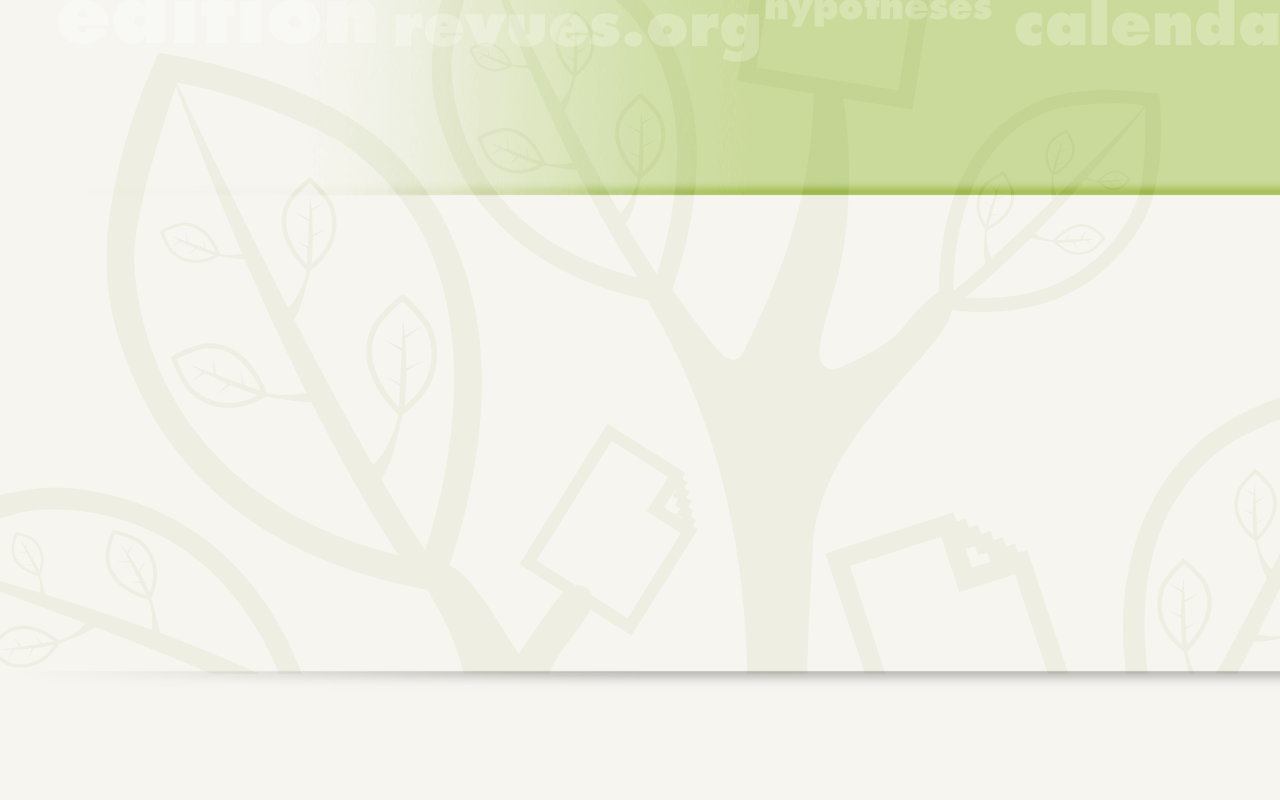 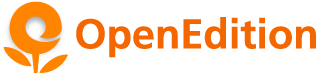 Diversité des sources de financement pour un modèle durable
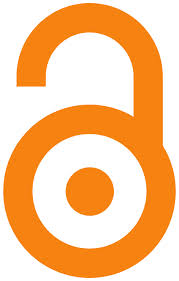 L’enjeu du modèle économique
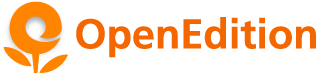 Ce qu’il faut financer
L’édition
La plateforme
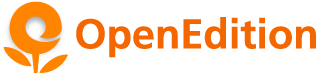 Le modèle freemium
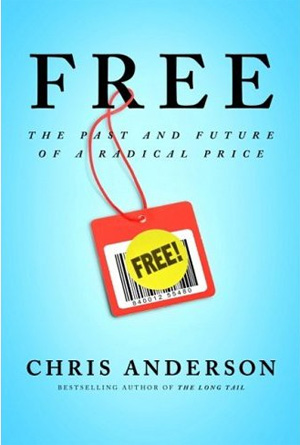 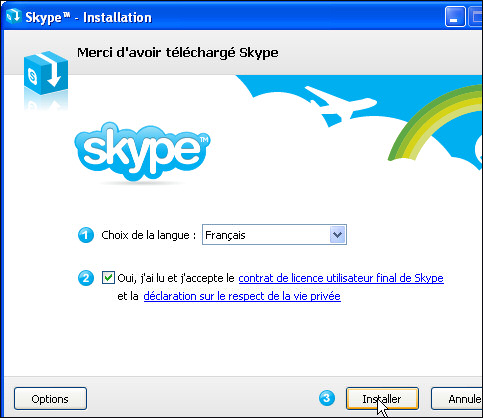 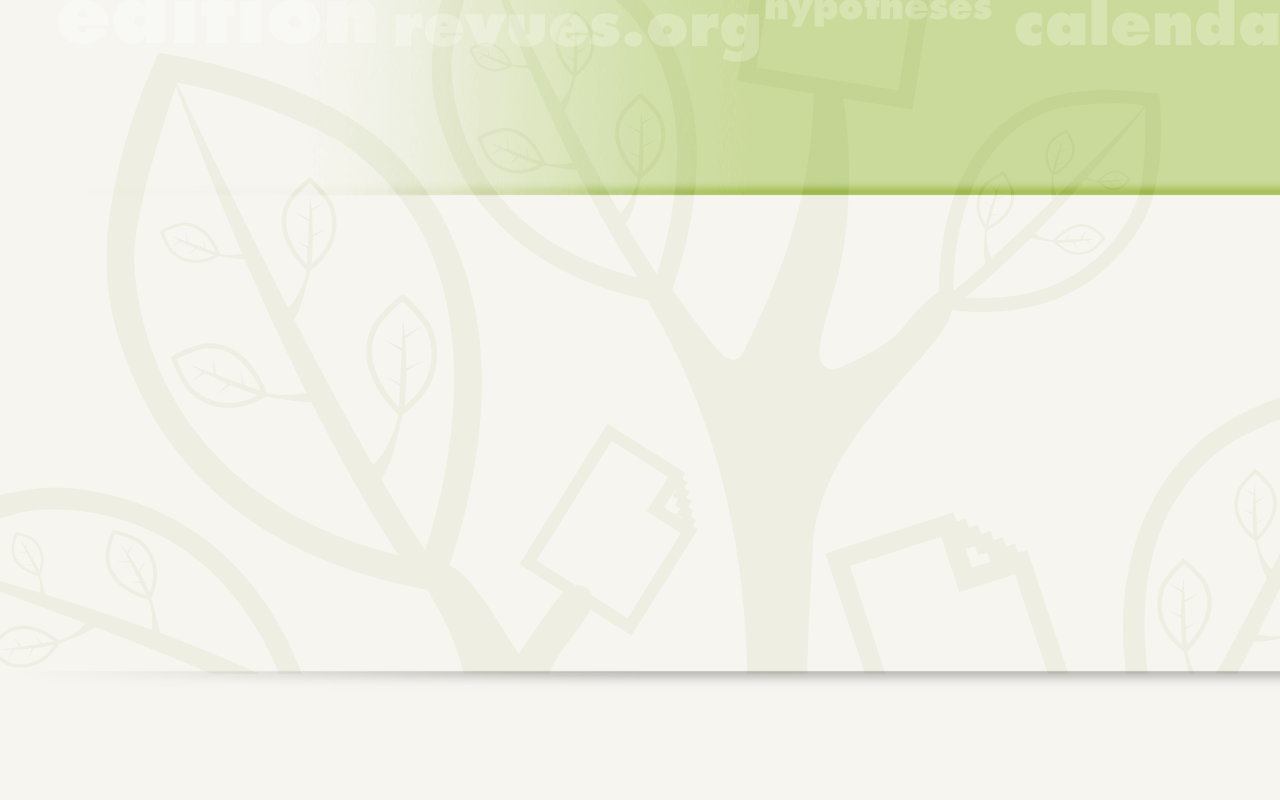 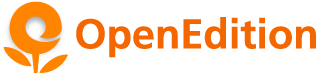 Est-il adapté à l’édition?
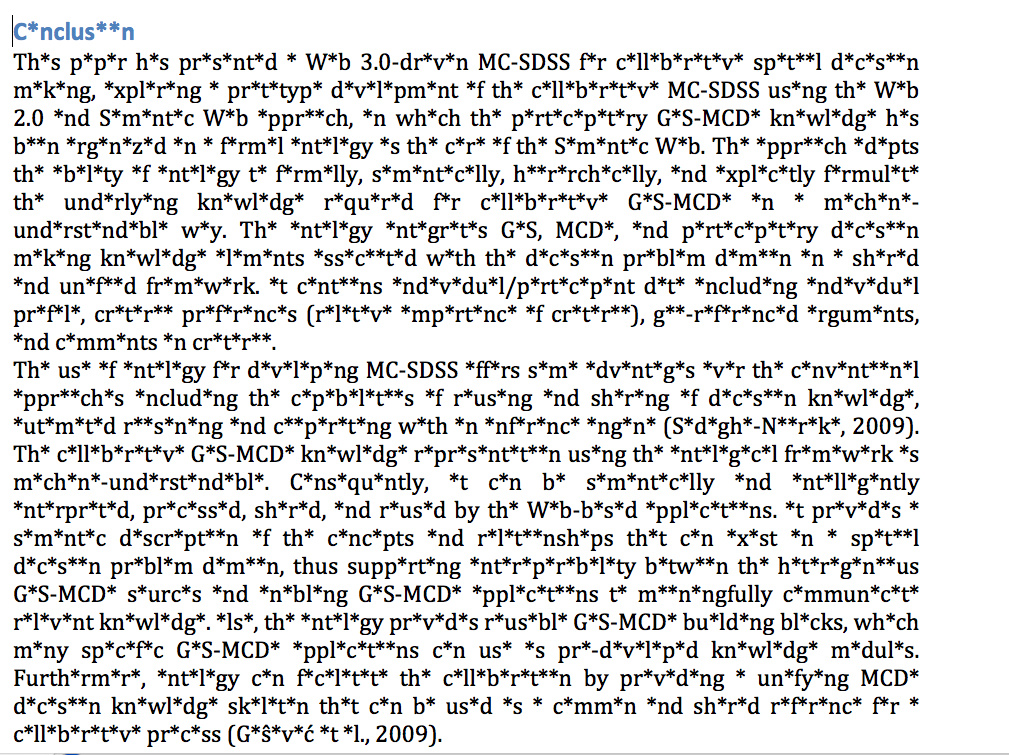 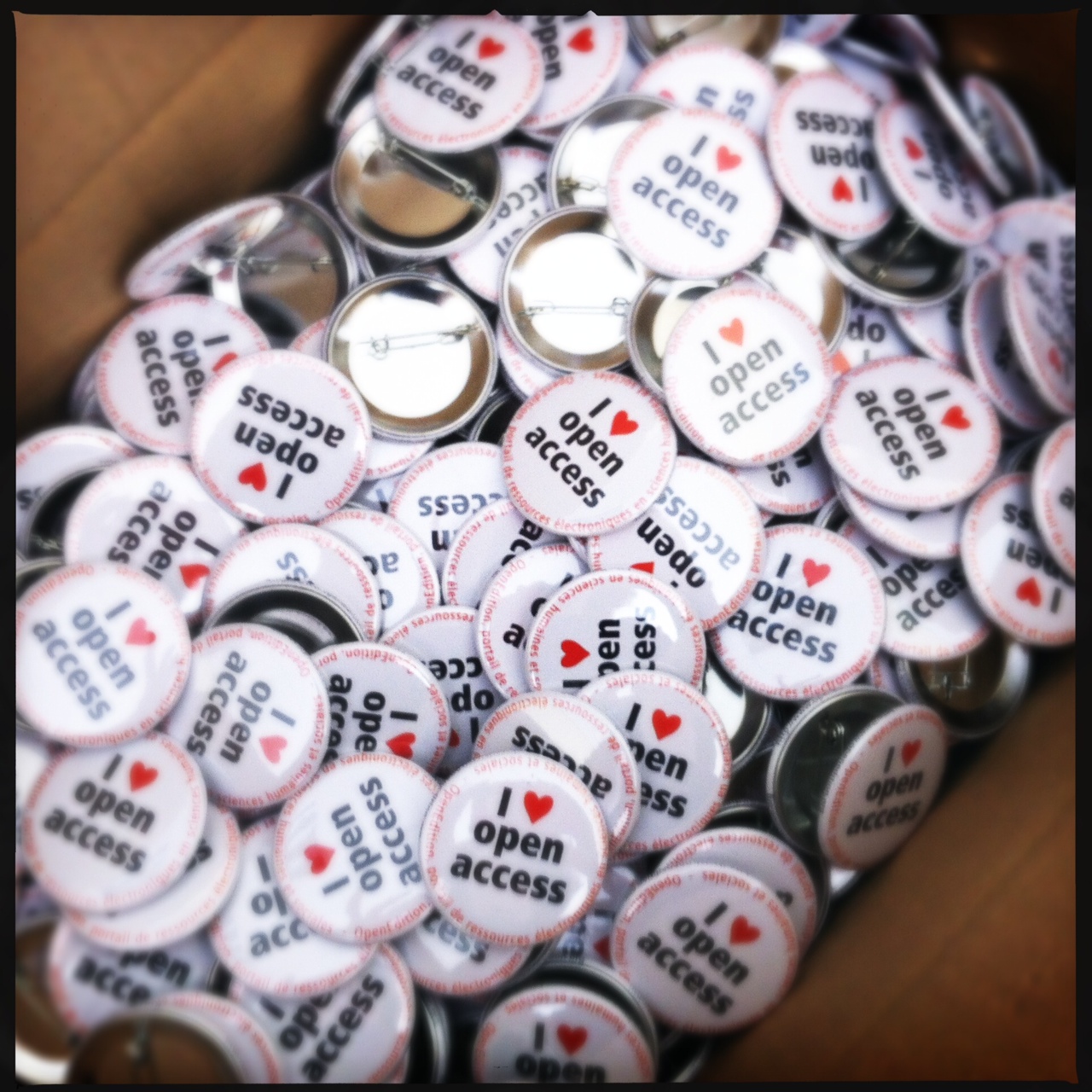 Notre proposition
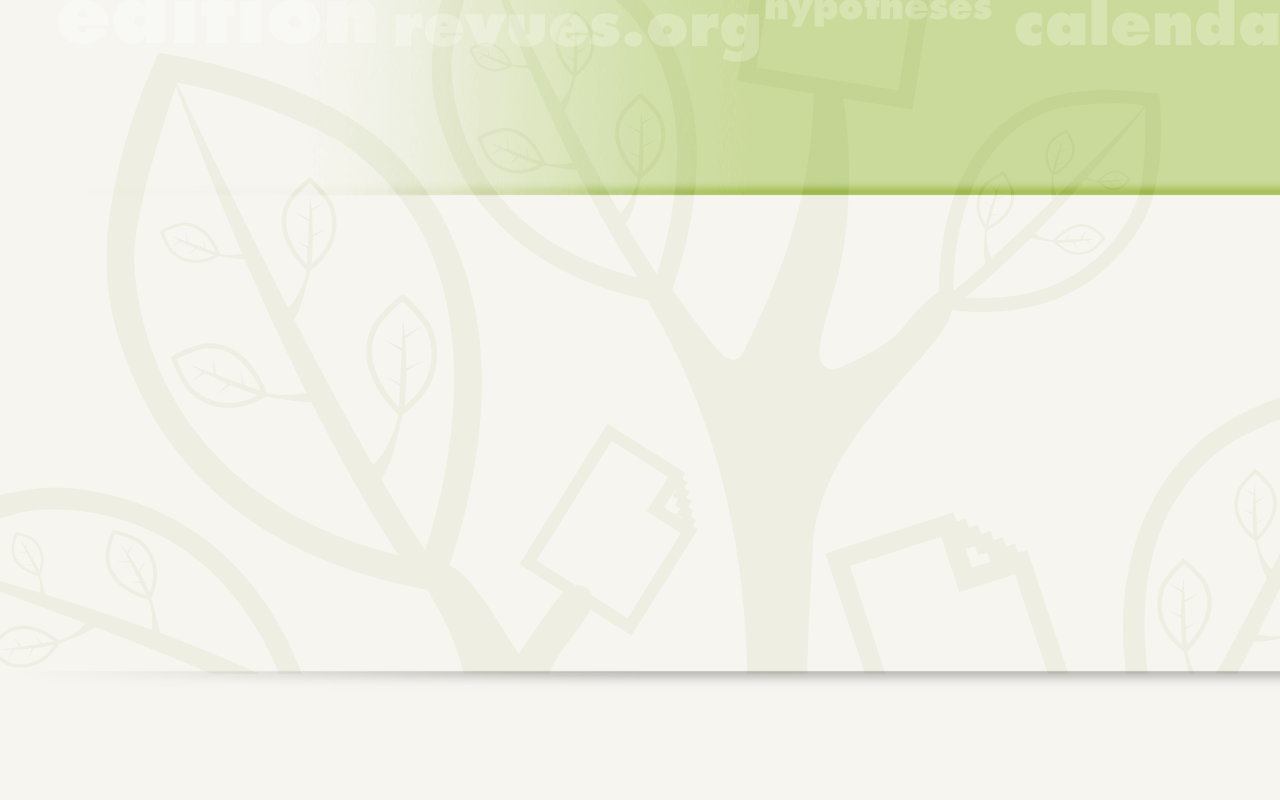 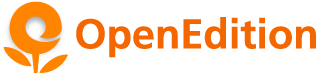 Donner à lire le texte gratuitement
Proposer des services payants à valeur ajoutée
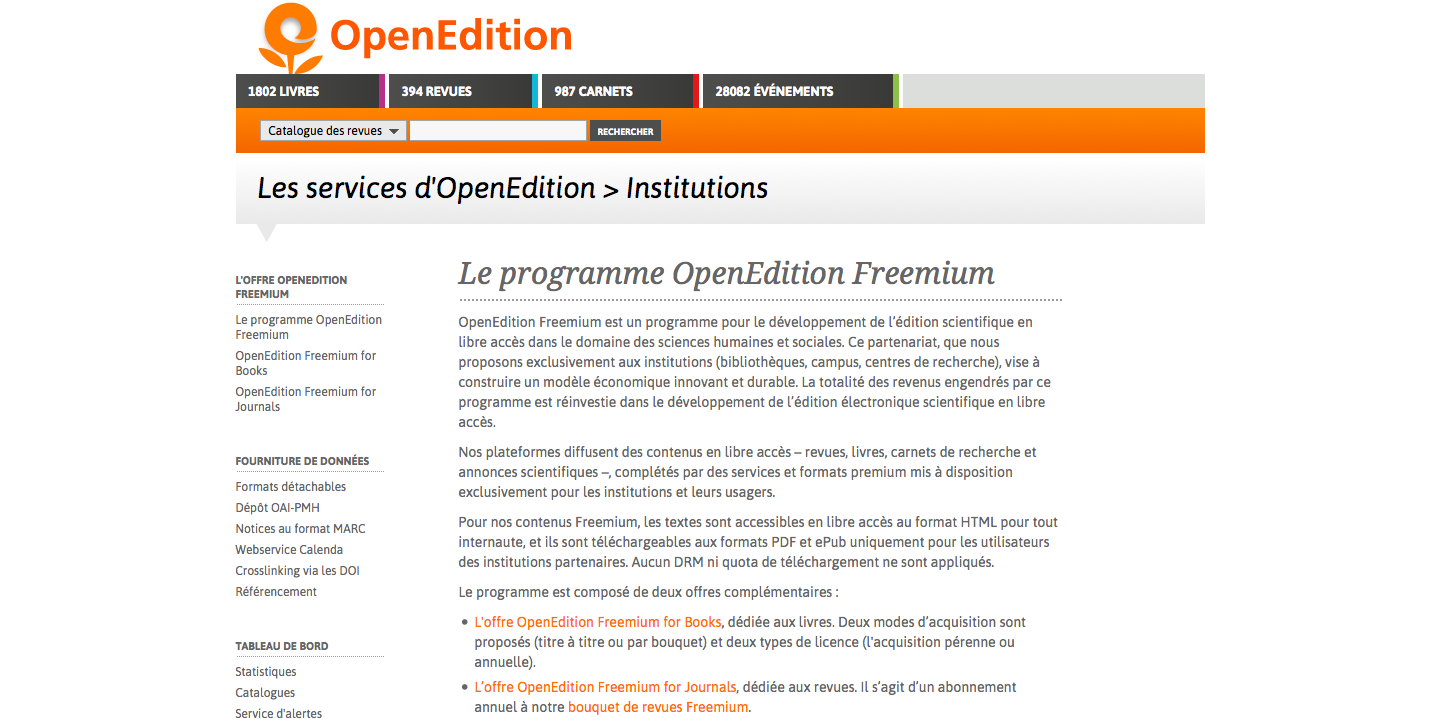 http://www.openedition.org/14043
Les services
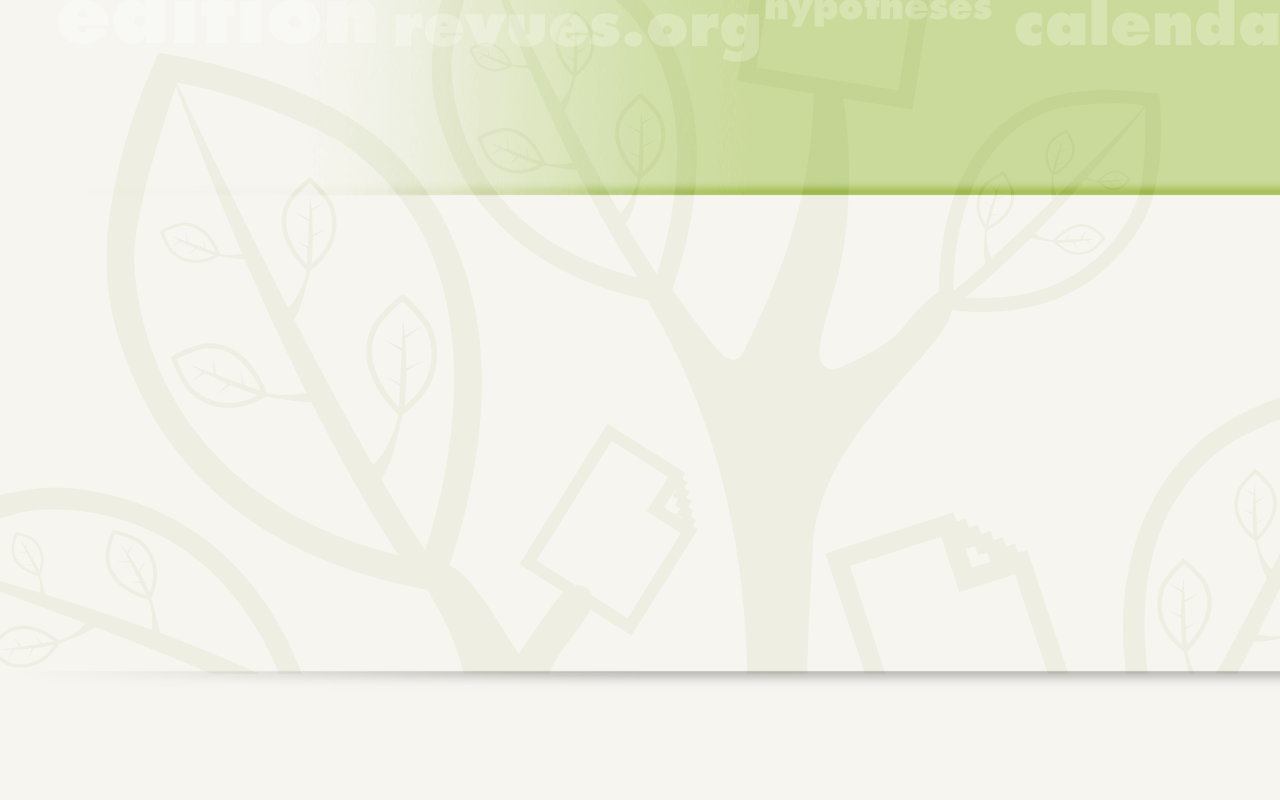 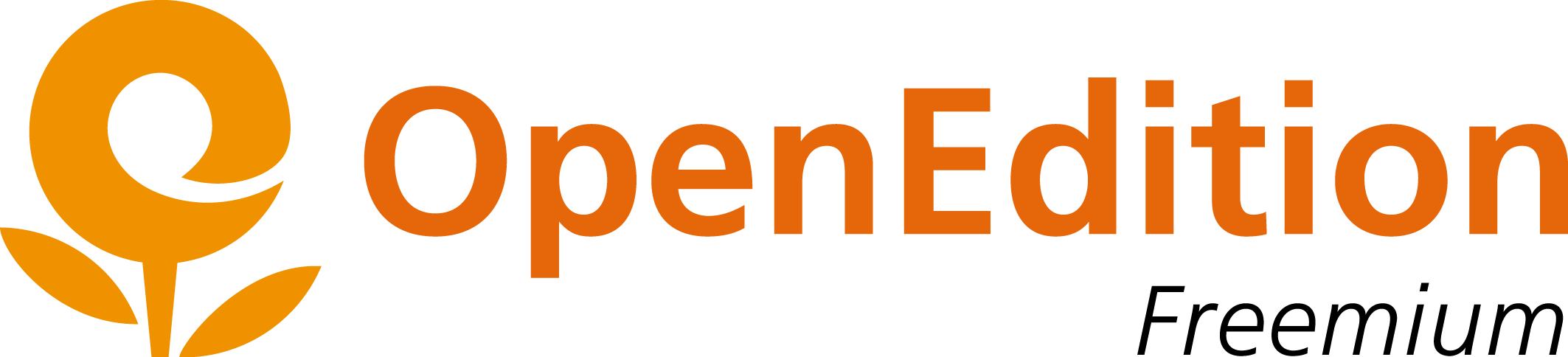 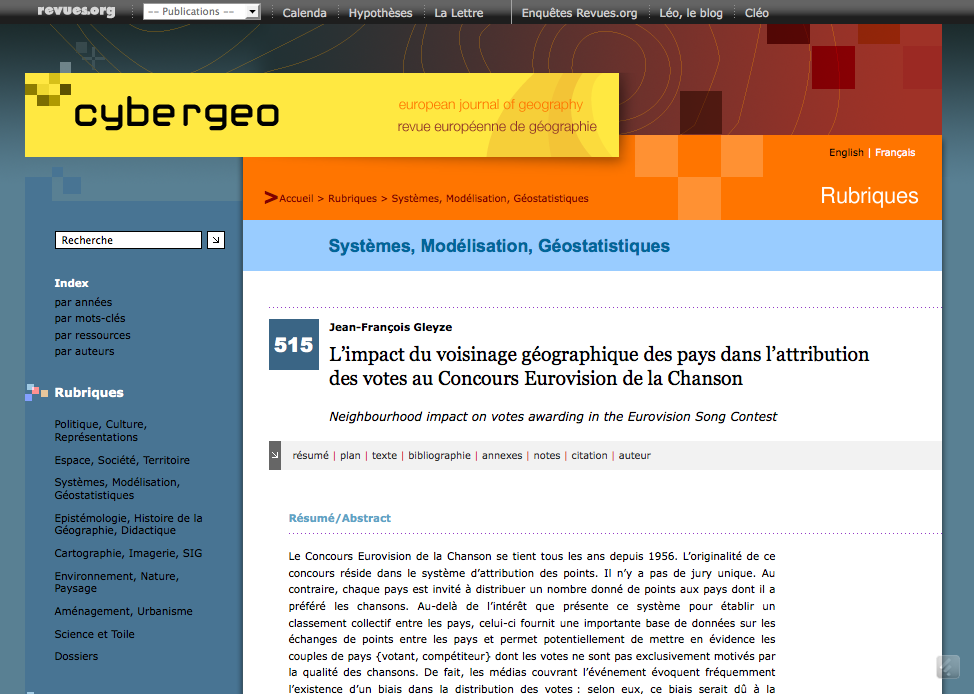 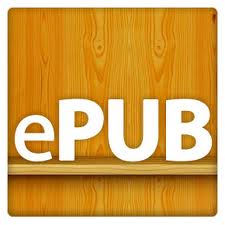 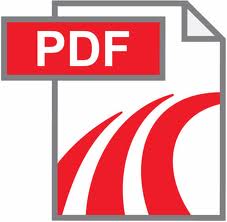 Open Access
Premium
Pas de DRM
Pas de quota
Copier/Coller, Imprimer, Sauvegarder…
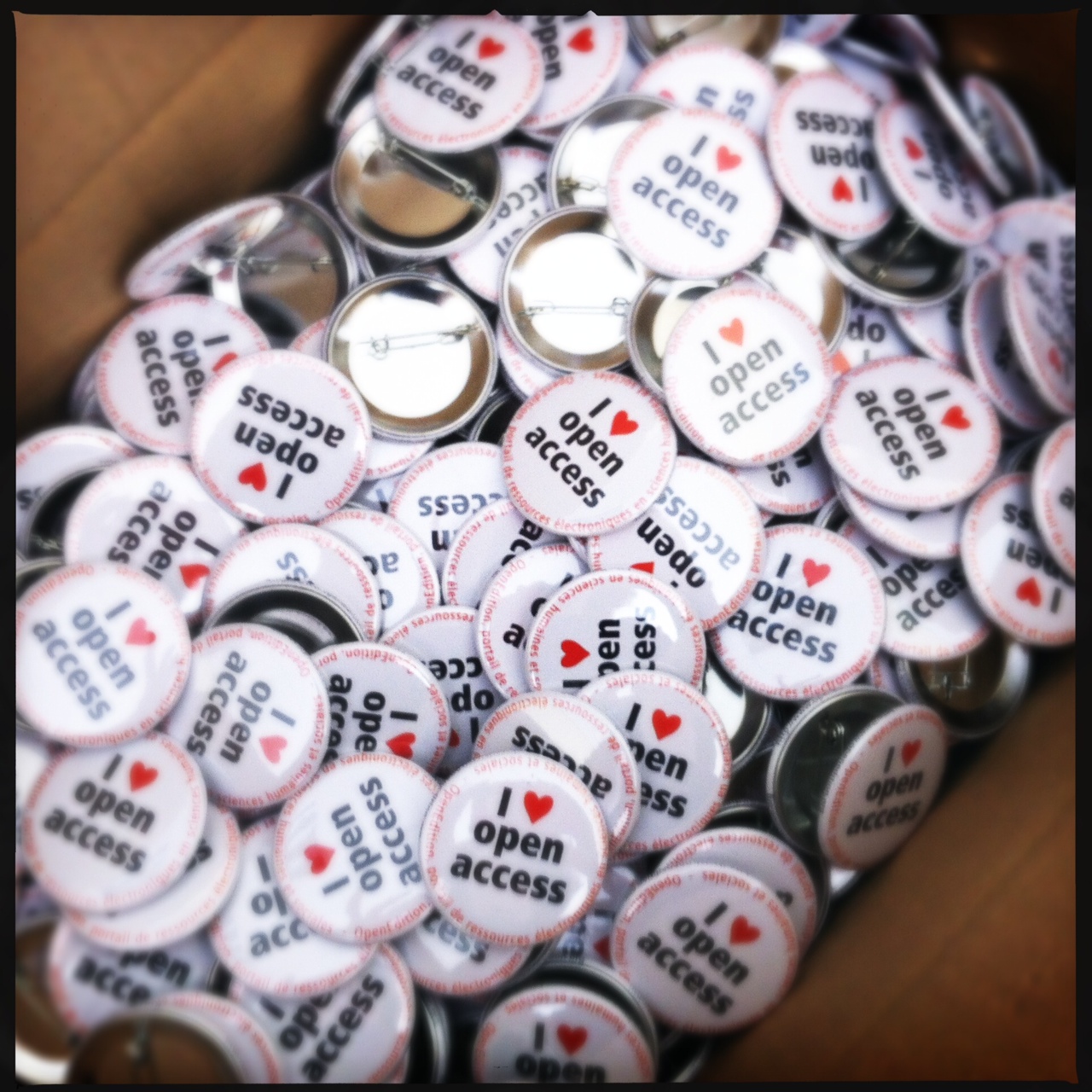 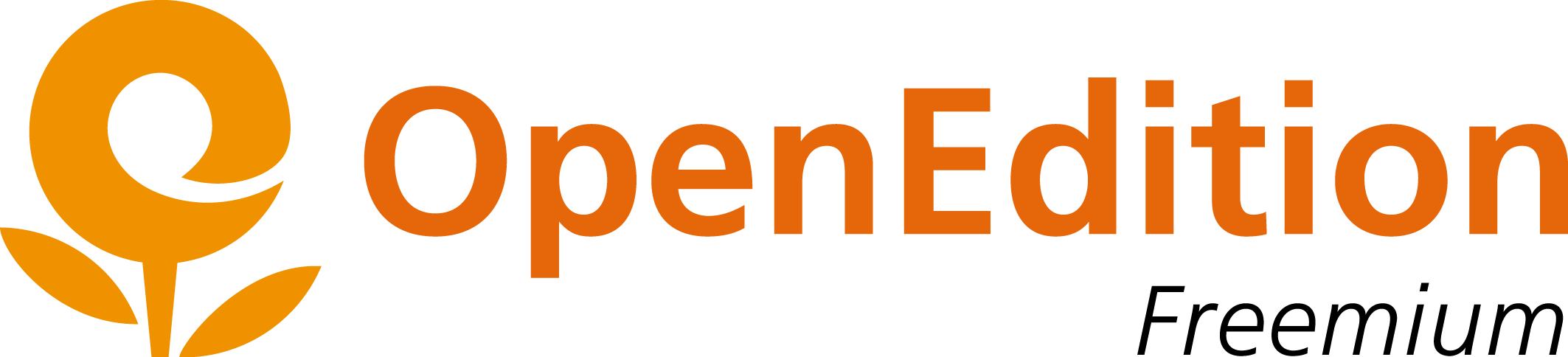 Services
Informations
Alertes et abonnements
Flux de syndication
Moteur de recherche
Catalogues
Accès premium aux articles
Formats détachables
Bookserver
Tableau de bord
Statistiques Counter
Statistiques serveur
Coverage lists
Assistance et formation
Correspondant
Comité des utilisateurs
Formations
Supports de communication
Fourniture et service de données
Dépôt OAI-PMH
OPML
Notices au format MARC
Webservice Calenda
De nouveaux services en cours de développement pour 2015
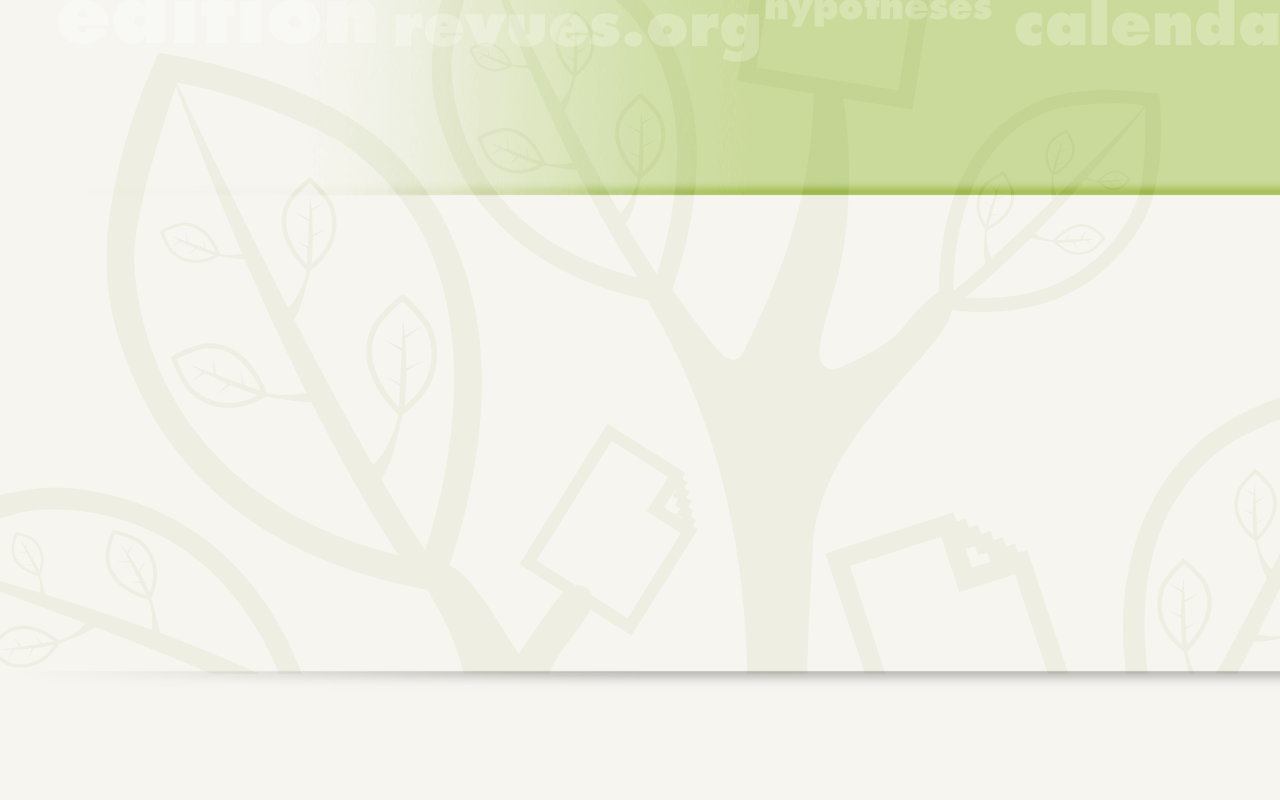 Deux programmes OpenEdition Freemium
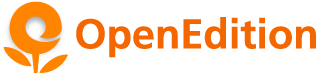 OpenEdition Freemium for Journals
OpenEdition Freemium for Books
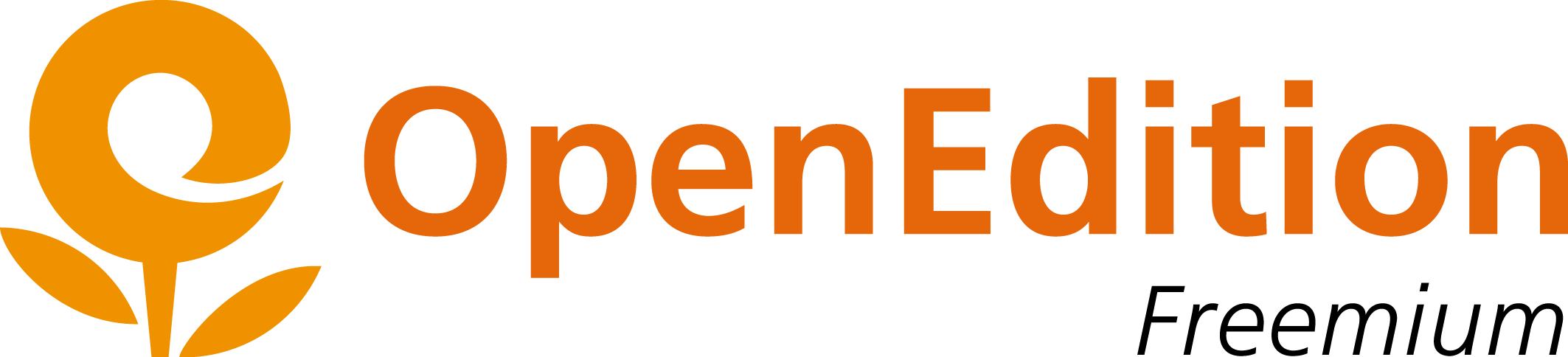 Une centaine de bibliothèques partenaires dans le monde en 2015
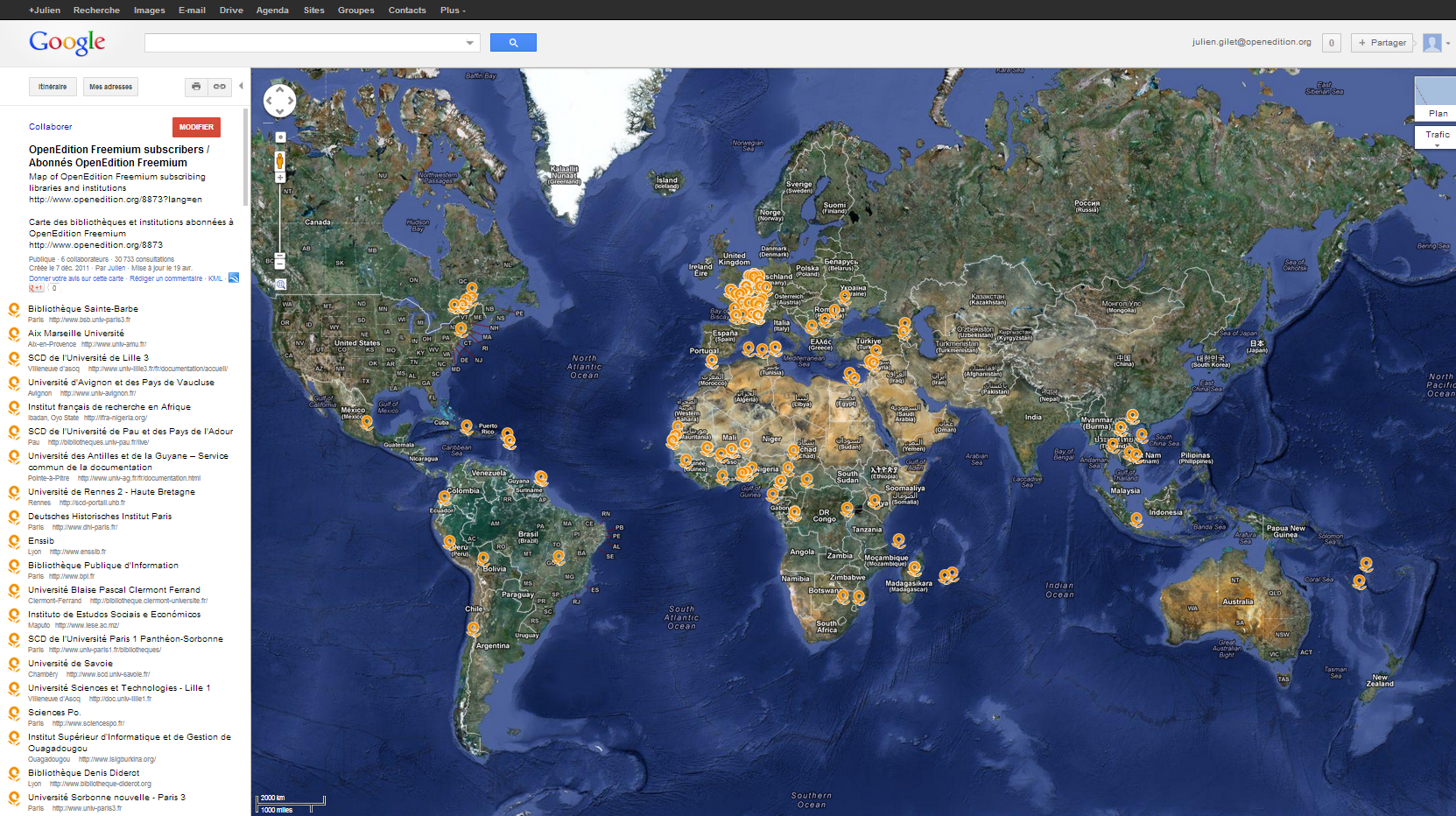 http://goo.gl/maps/V4Y3N
[Speaker Notes: Campus numérique francophone Tunis, Campus numérique francophone de Constantine, Campus numérique francophone Alger,  IRD Maroc à Rabat]
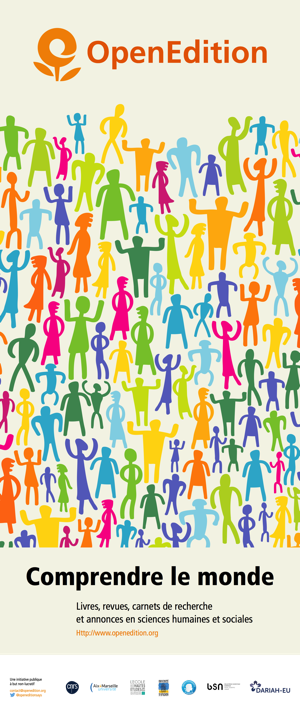 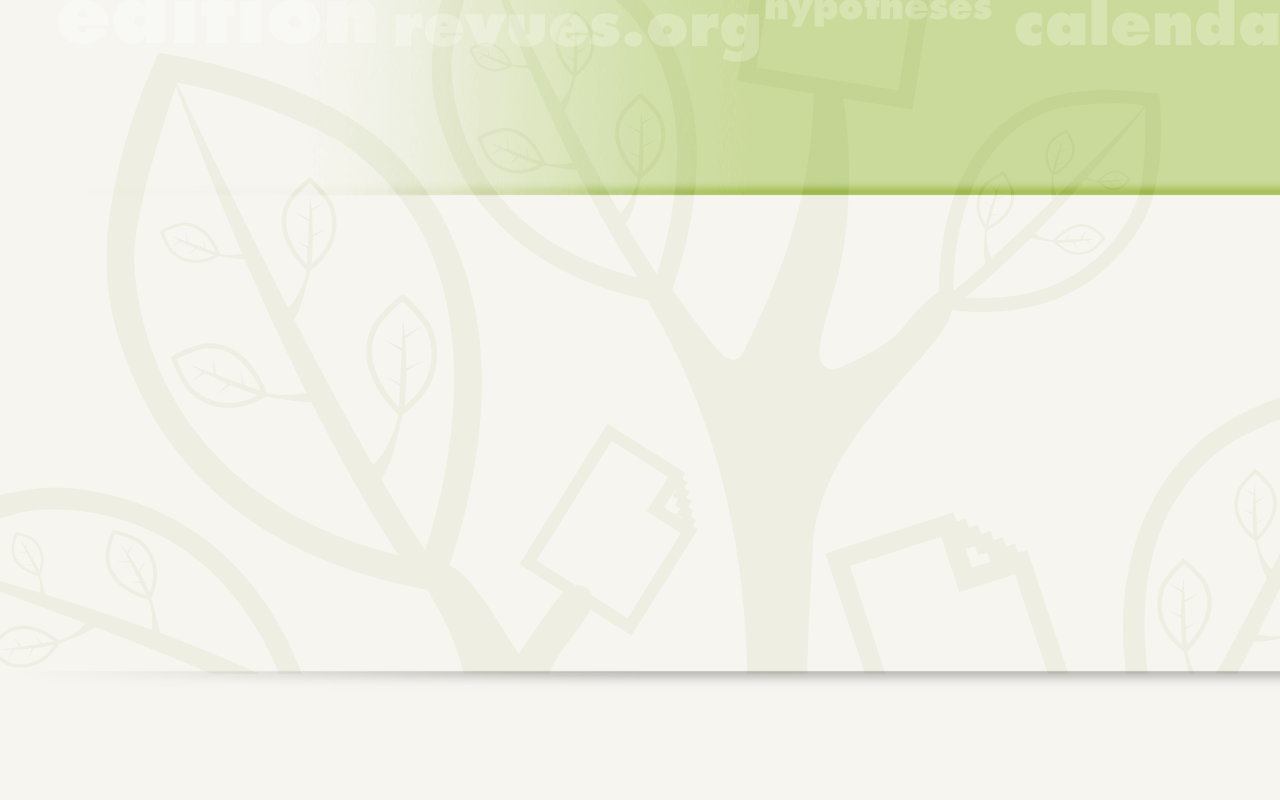 Merci!
http://openedition.org/   

Email
Jean-christophe.peyssard@openedition.org 

Twitter
@jcpeyssard

Blogs
http://leo.hypotheses.org